Rounding
Old Spec Q’s
Rounding
No Q’s to date
Rounding
New Spec Q’s
Rounding
May 2004 
4H Q8
June 2011 3H Q1
Jan 2017 4H Q4
Nov 2005 
3H Q1
Jan 2013 4H Q1
May 2017 3H Q5
May 2007 
3H Q1
May 2013 3H Q2
June 2017 4HR Q3
May 2013 3H Q9
May 2007 
4H Q4
Jan 2018 3H Q2
May 2008 
4H Q11
May 2014 3H Q1
May 2018 3H Q1
June 2009 
4H Q11
May 2014 3HR Q1
May 2018 3HR Q1
Jan 2015 3HR Q2
Nov 2010 
3H Q4
Jan 2016 4H Q1
Nov 2010 
4H Q1
May 2004 4H Q8
Rounding
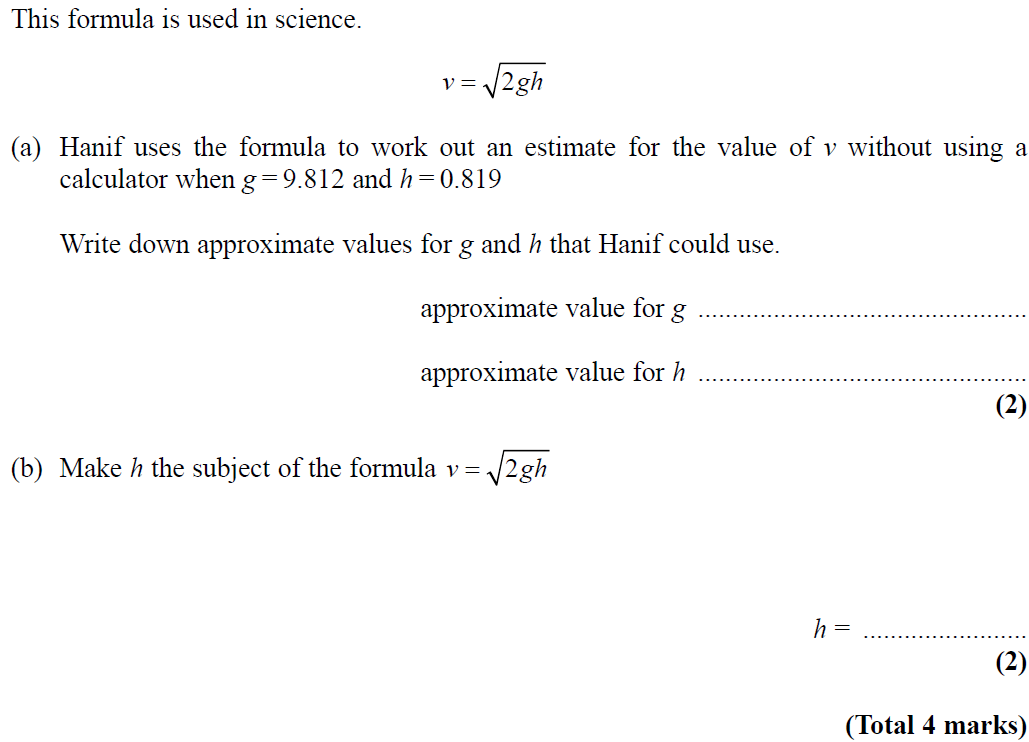 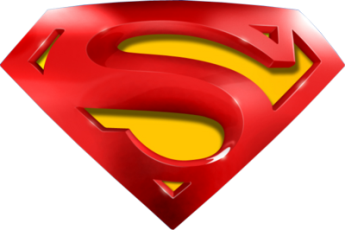 May 2004 4H Q8
Rounding
A
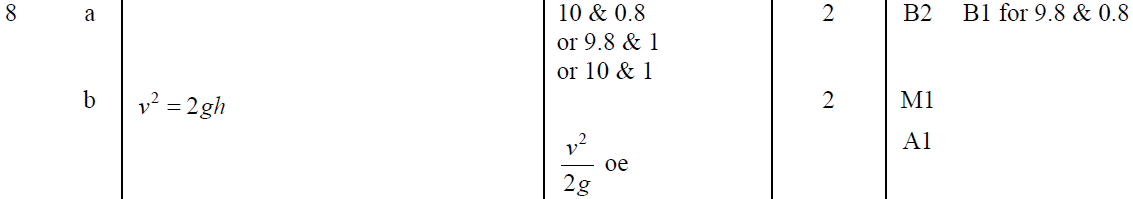 B
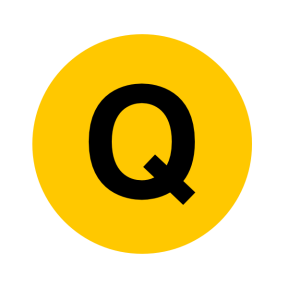 Nov 2005 3H Q1
Rounding
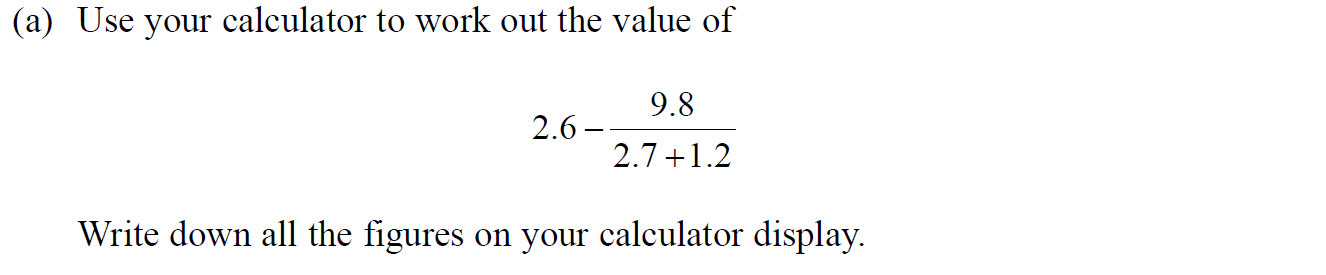 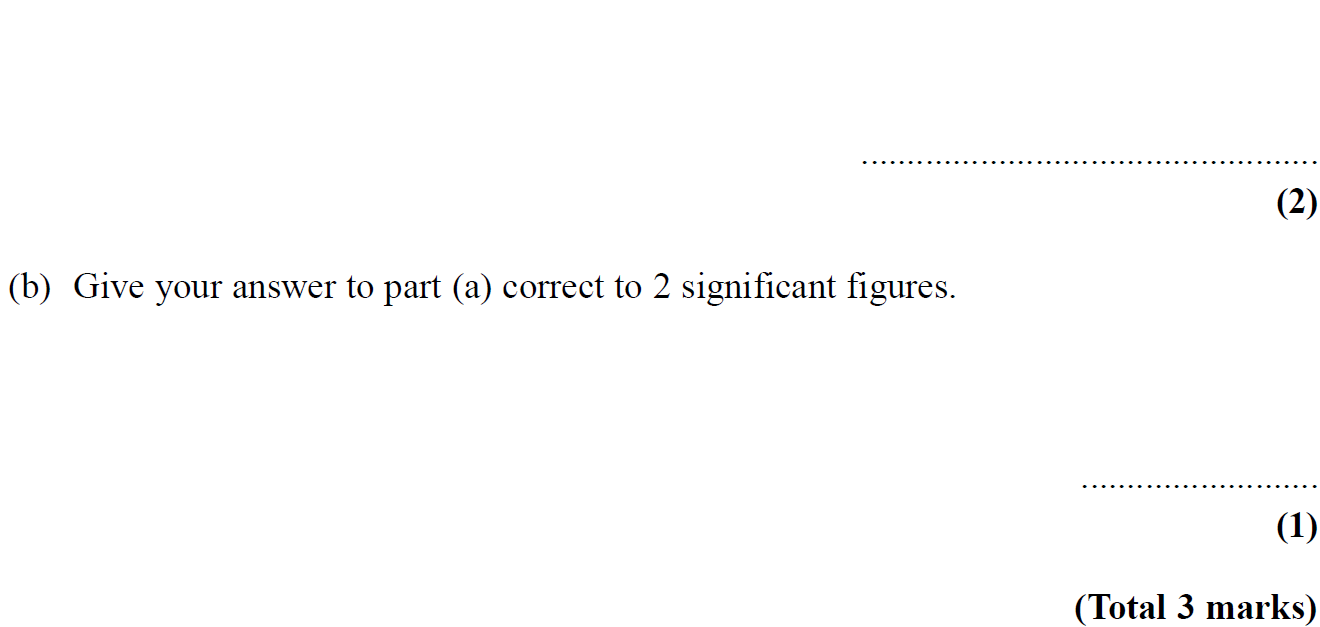 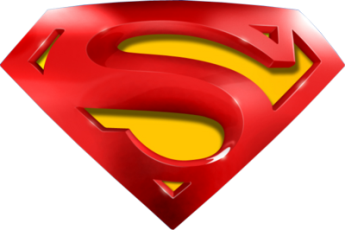 Nov 2005 3H Q1
Rounding
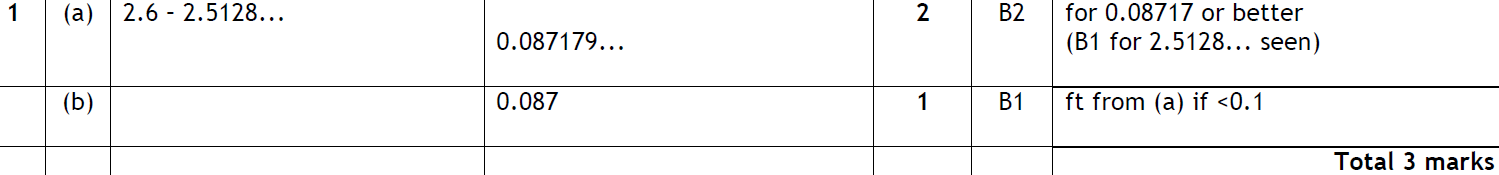 A
B
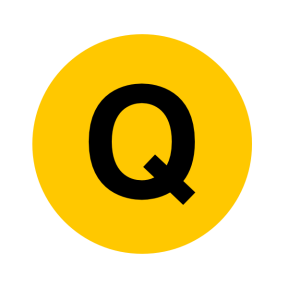 May 2007 3H Q1
Rounding
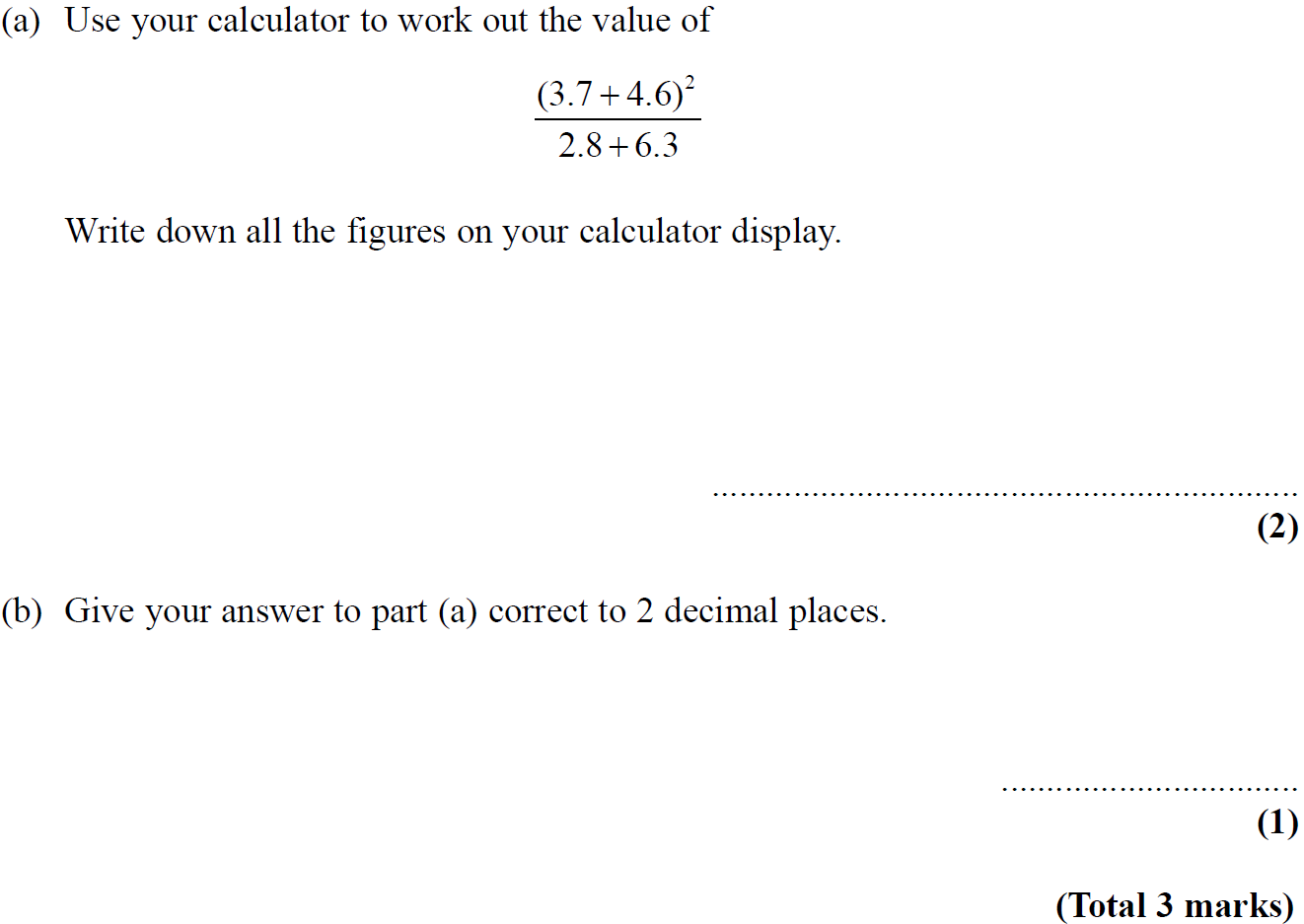 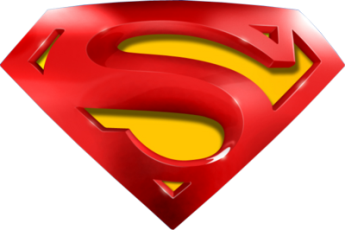 May 2007 3H Q1
Rounding
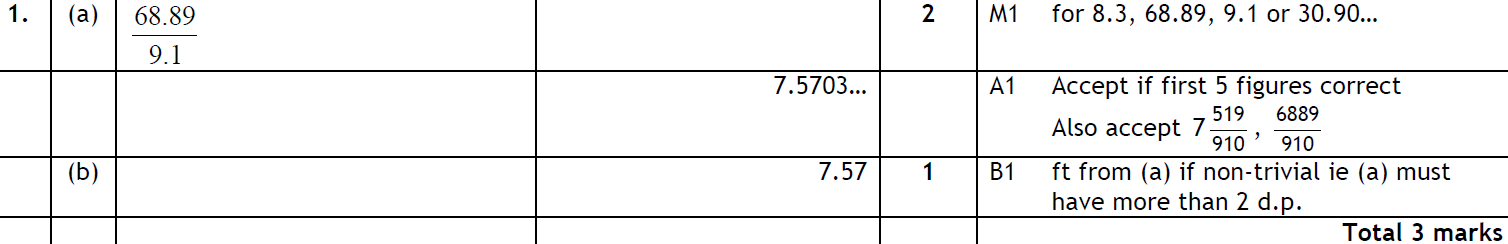 A
B
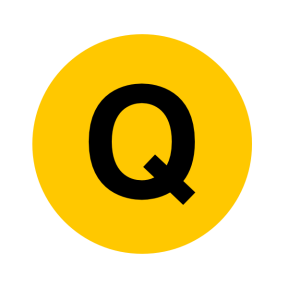 May 2007 4H Q4
Rounding
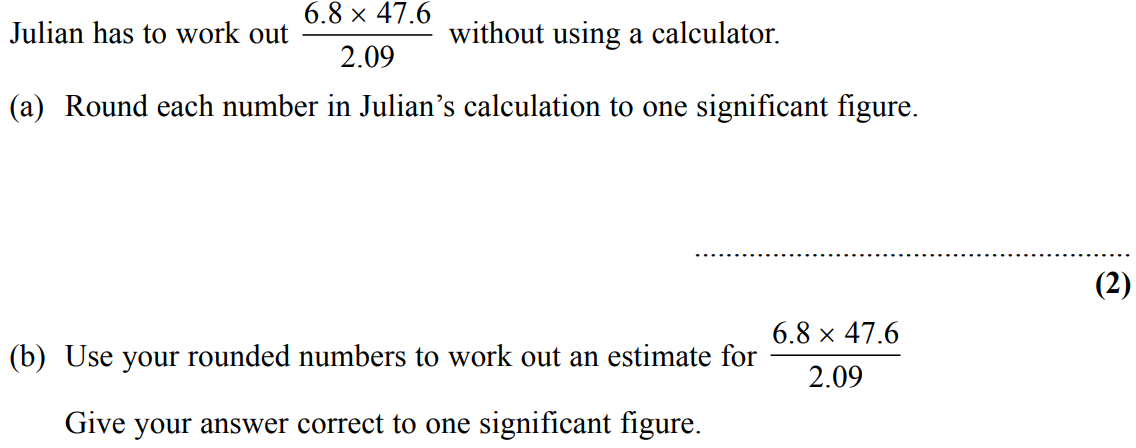 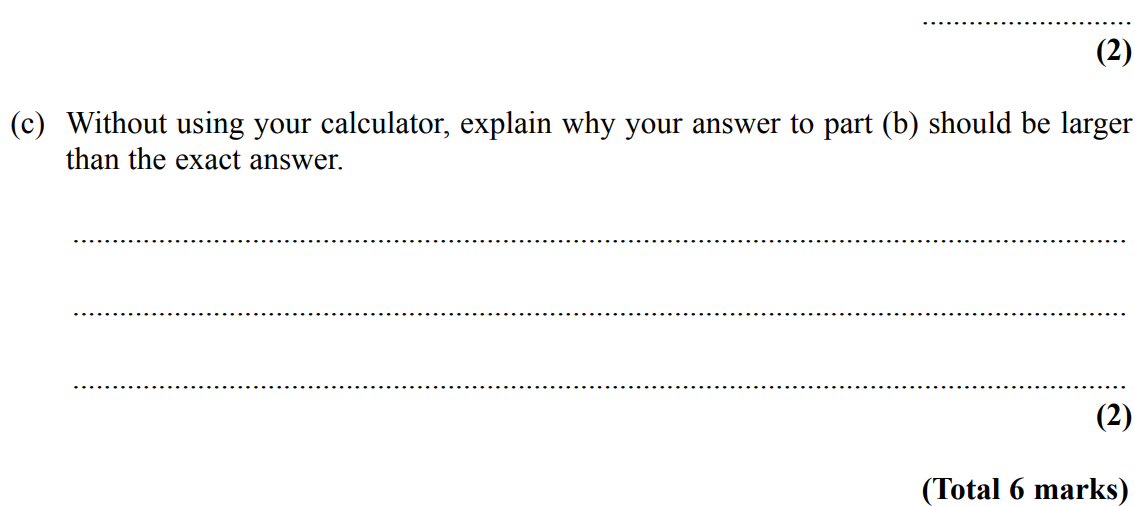 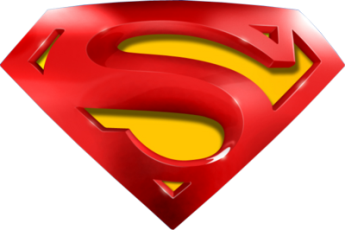 May 2007 4H Q4
Rounding
A
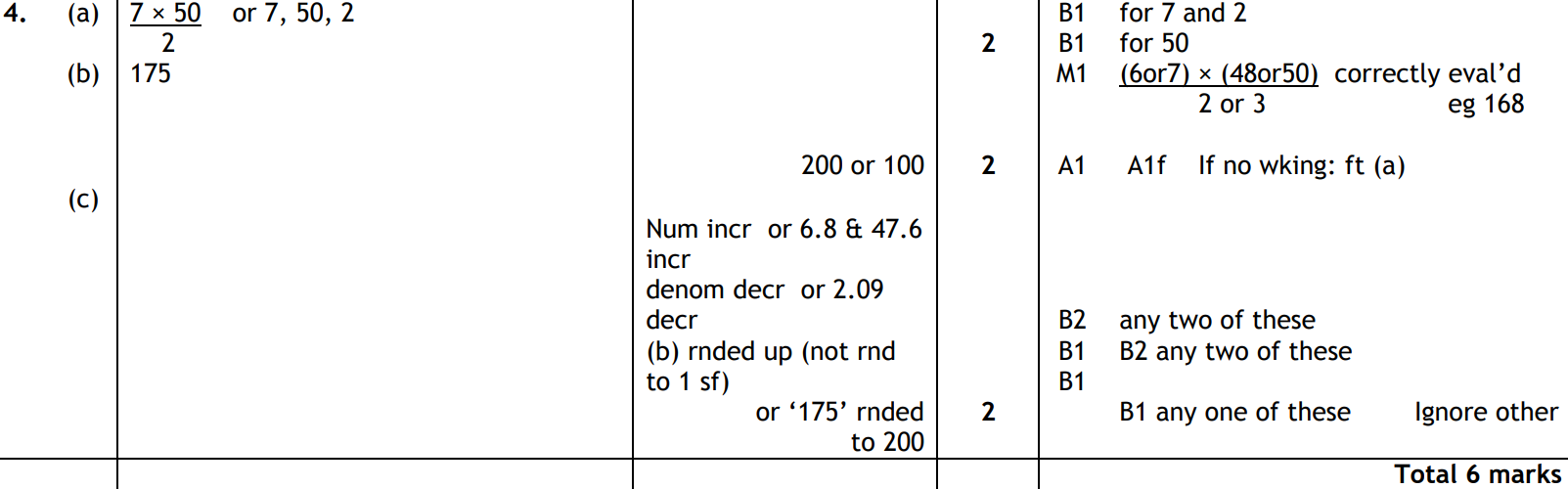 B
C
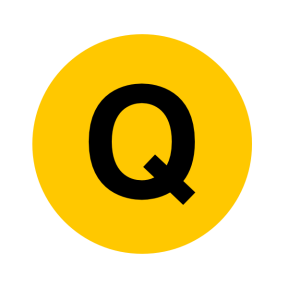 May 2008 4H Q11
Rounding
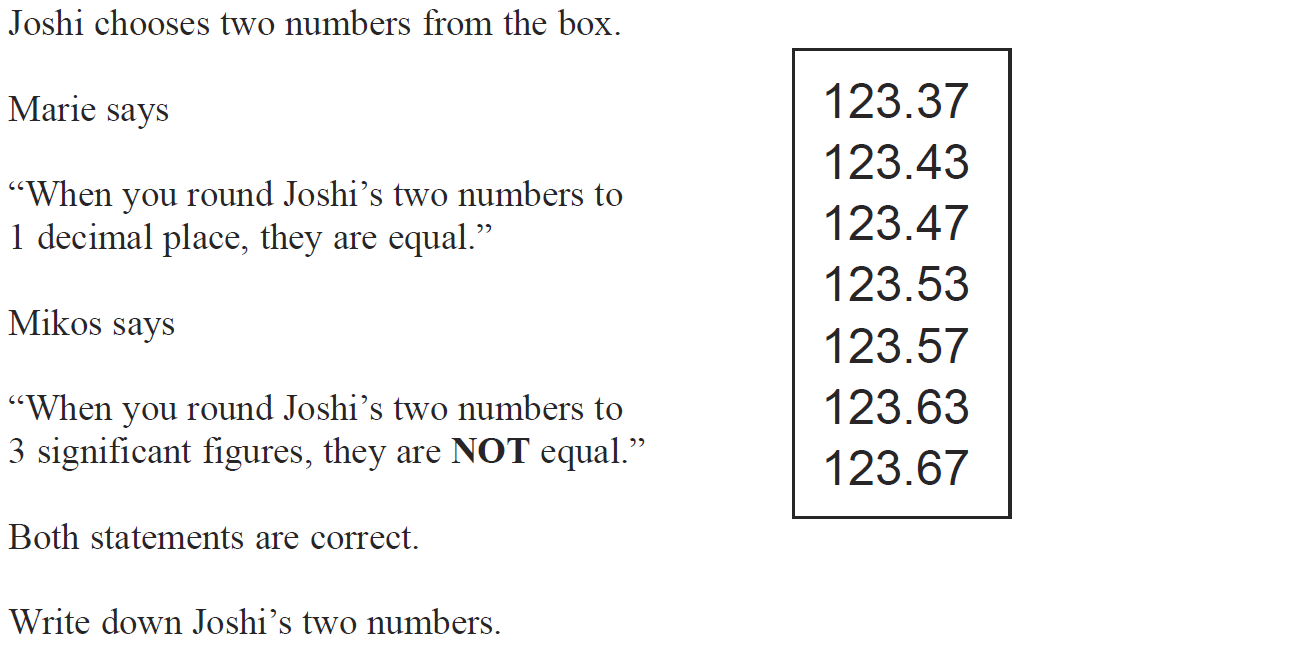 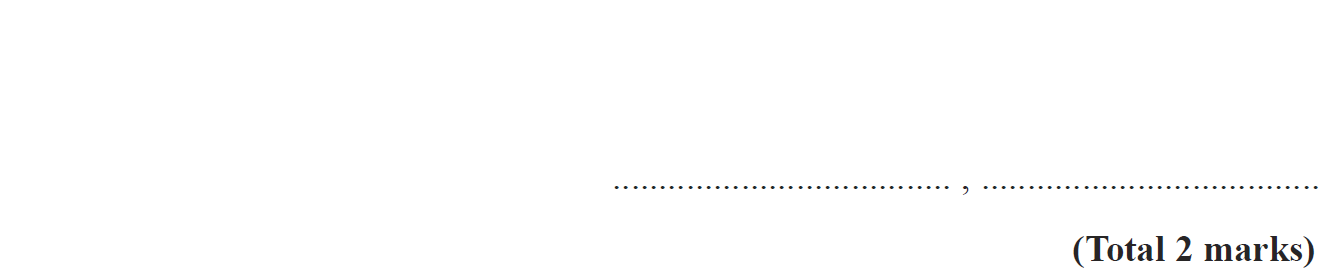 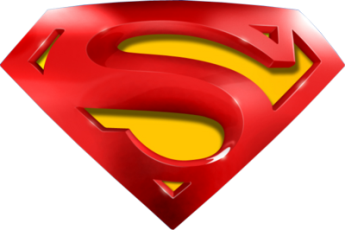 May 2008 4H Q11
Rounding
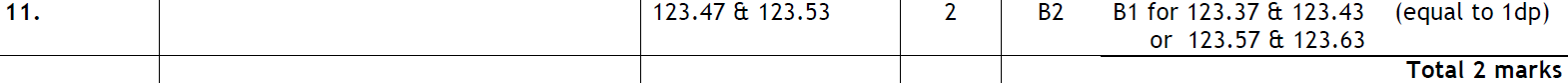 A
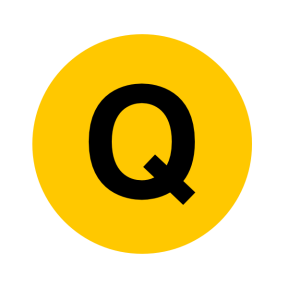 June 2009 4H Q11
Rounding
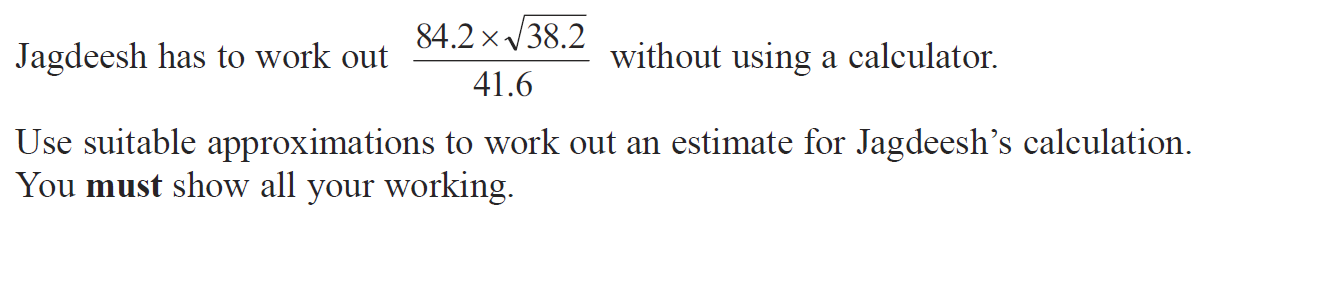 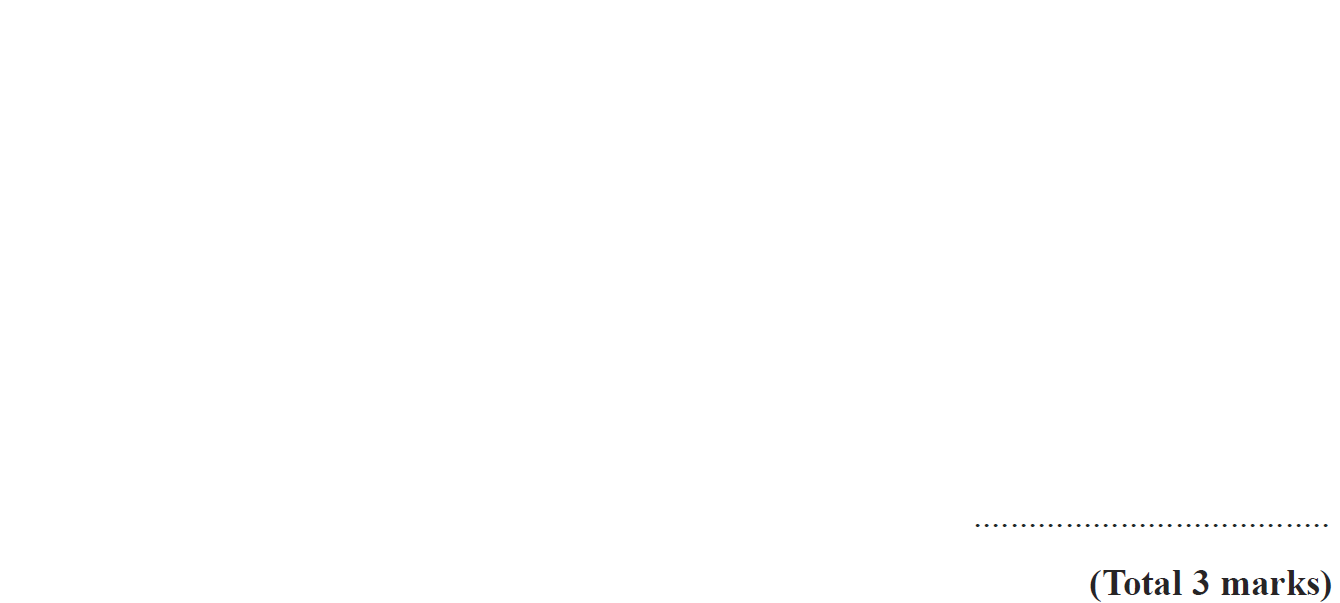 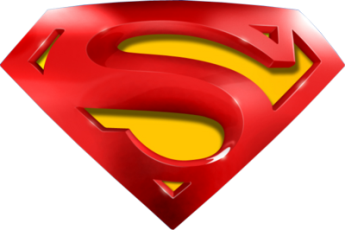 June 2009 4H Q11
Rounding
A
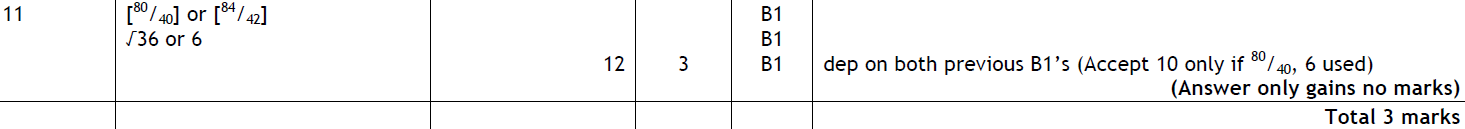 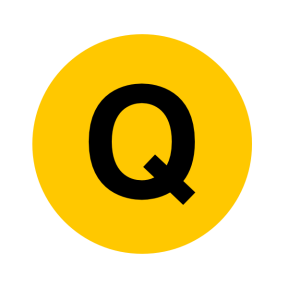 Nov 2010 3H Q4
Rounding
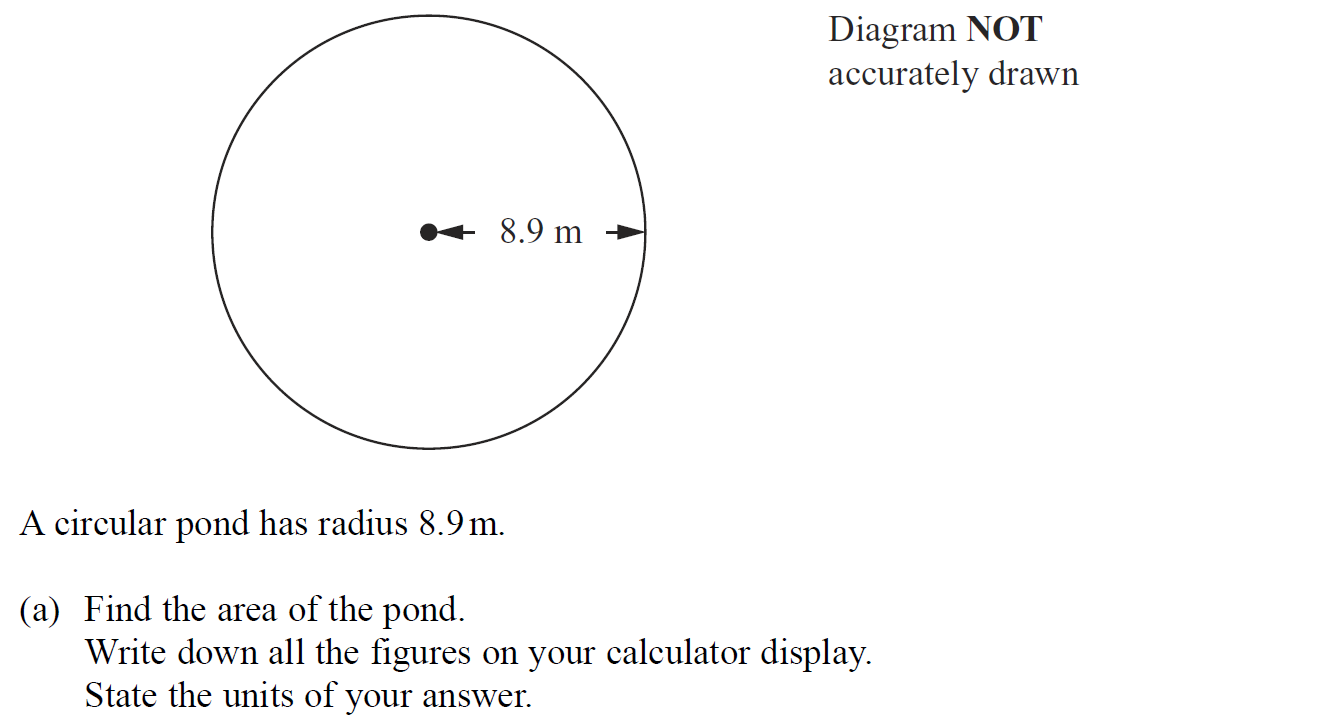 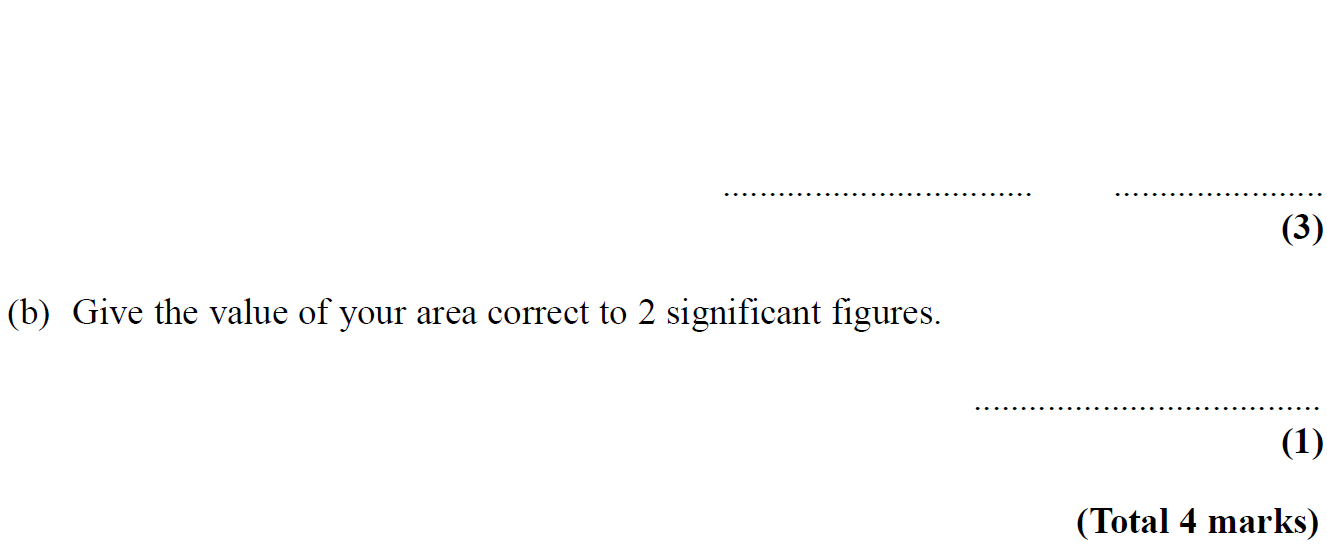 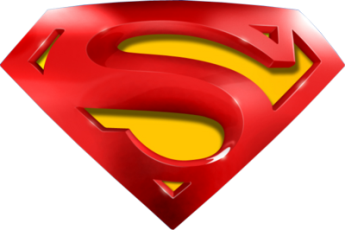 Nov 2010 3H Q4
Rounding
A
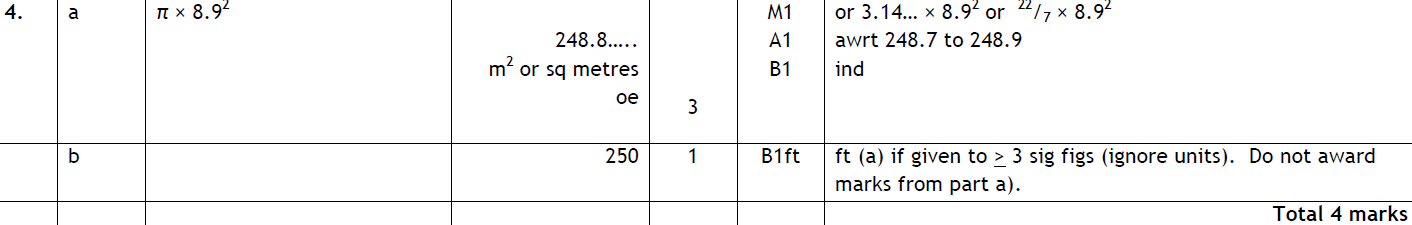 B
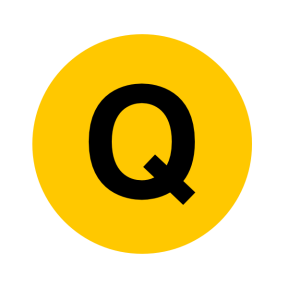 Nov 2010 4H Q1
Rounding
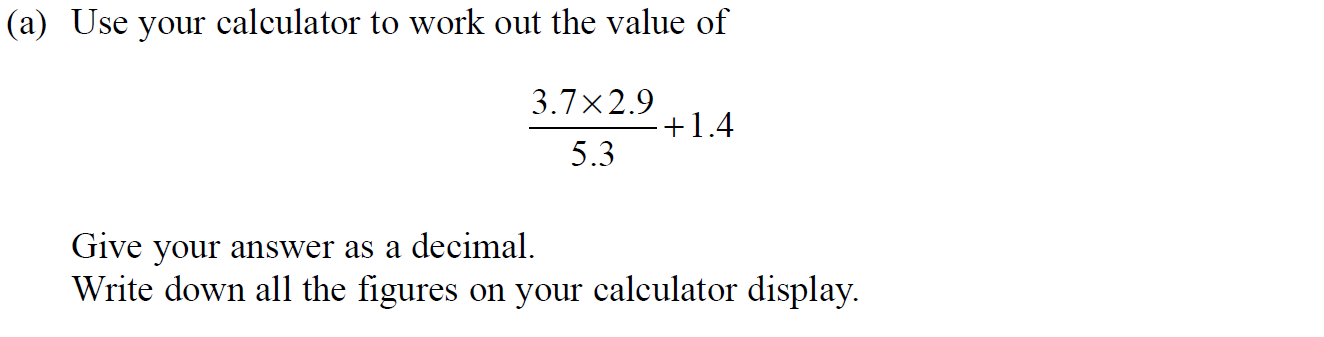 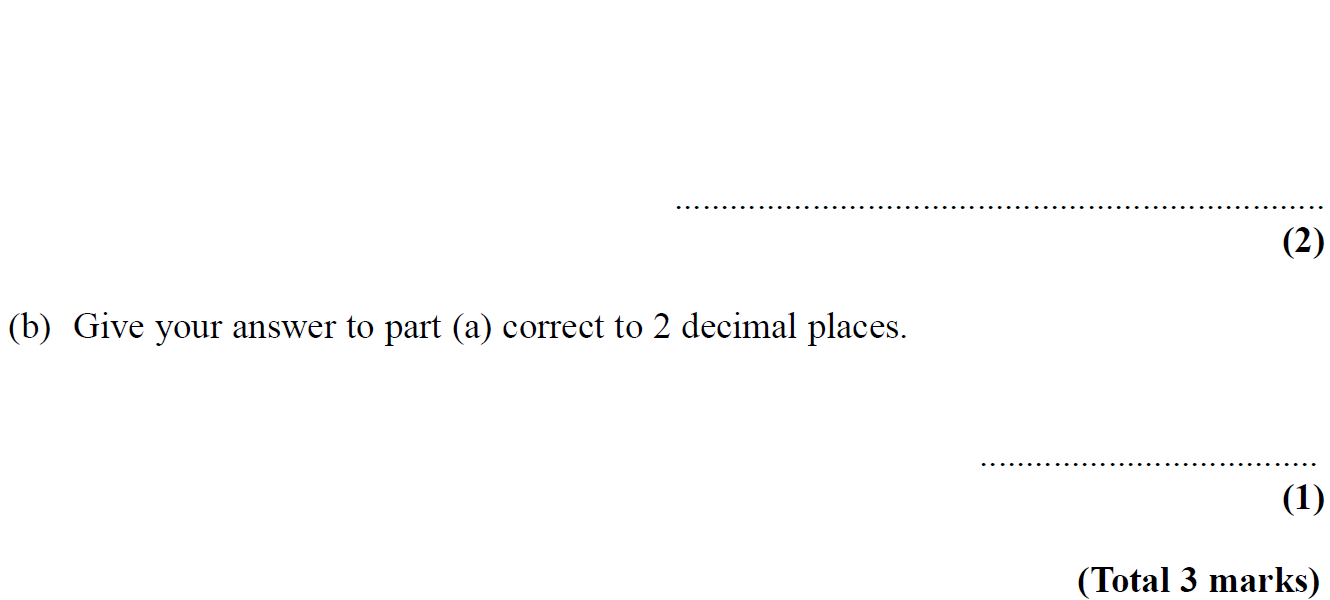 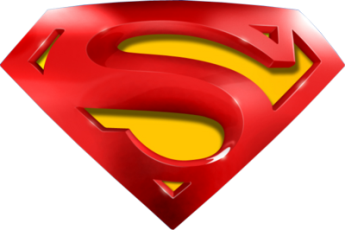 Nov 2010 4H Q1
Rounding
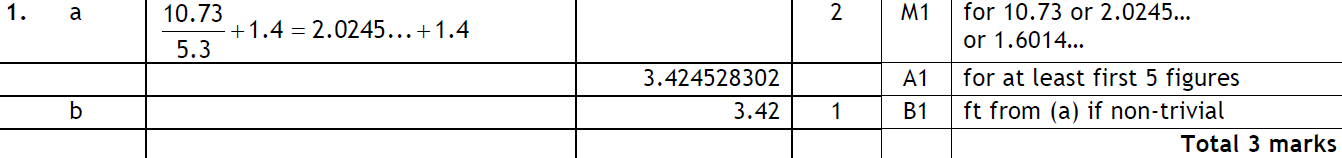 A
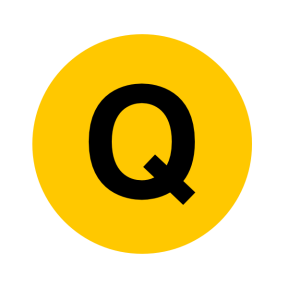 June 2011 3H Q1
Rounding
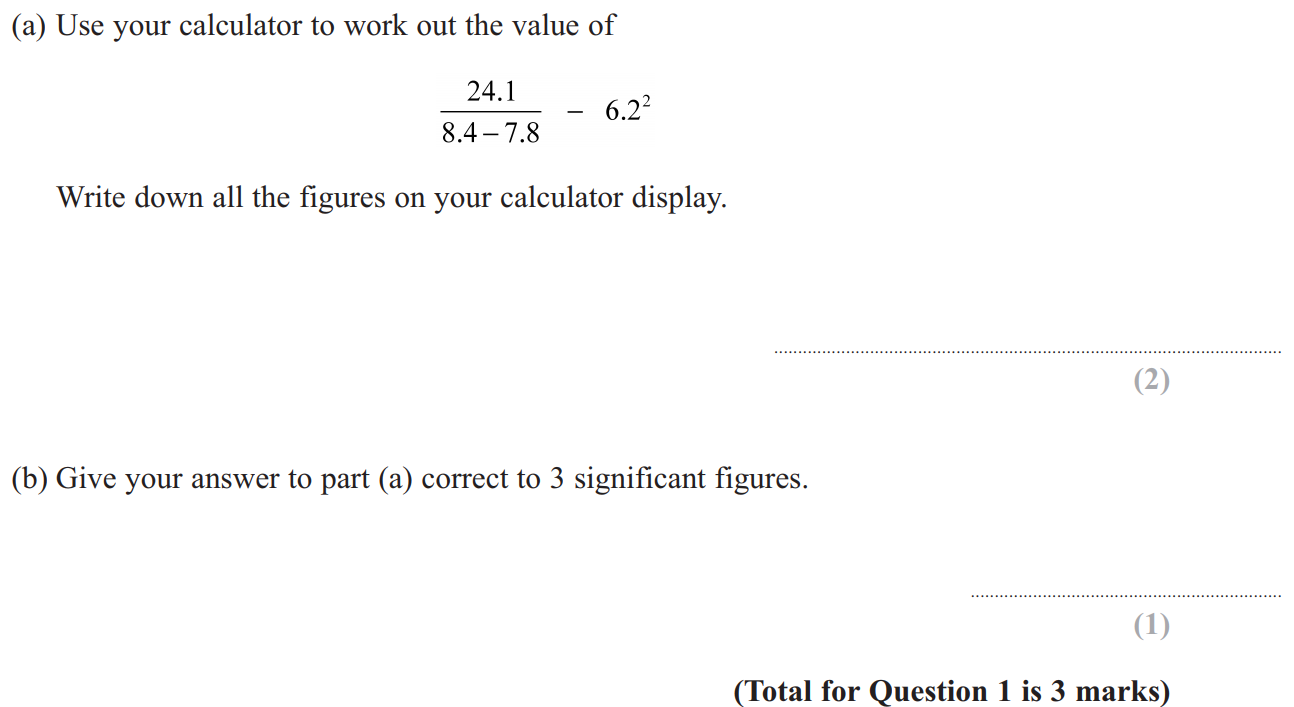 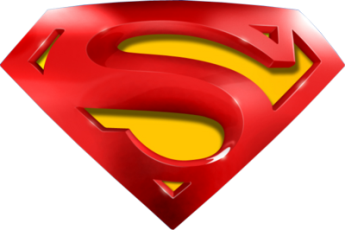 June 2011 3H Q1
Rounding
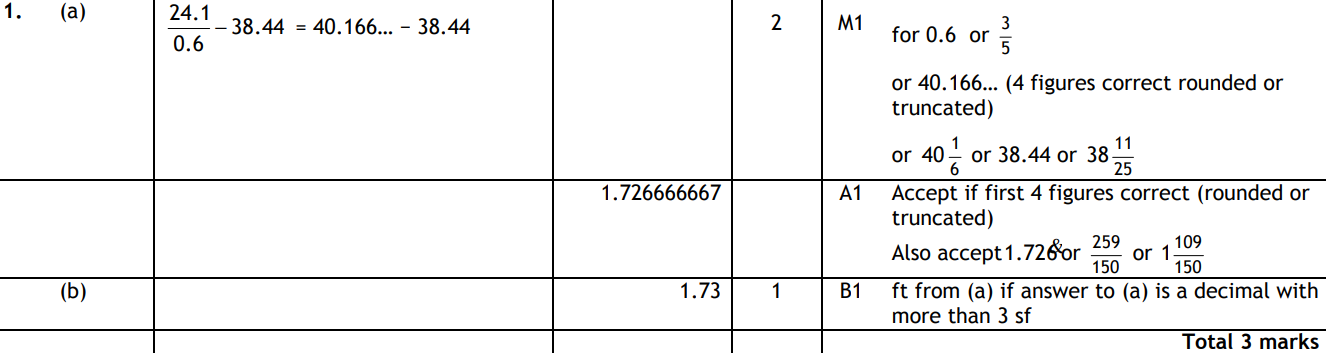 A
B
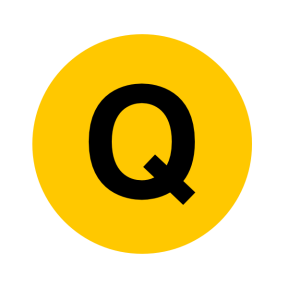 Jan 2013 4H Q1
Rounding
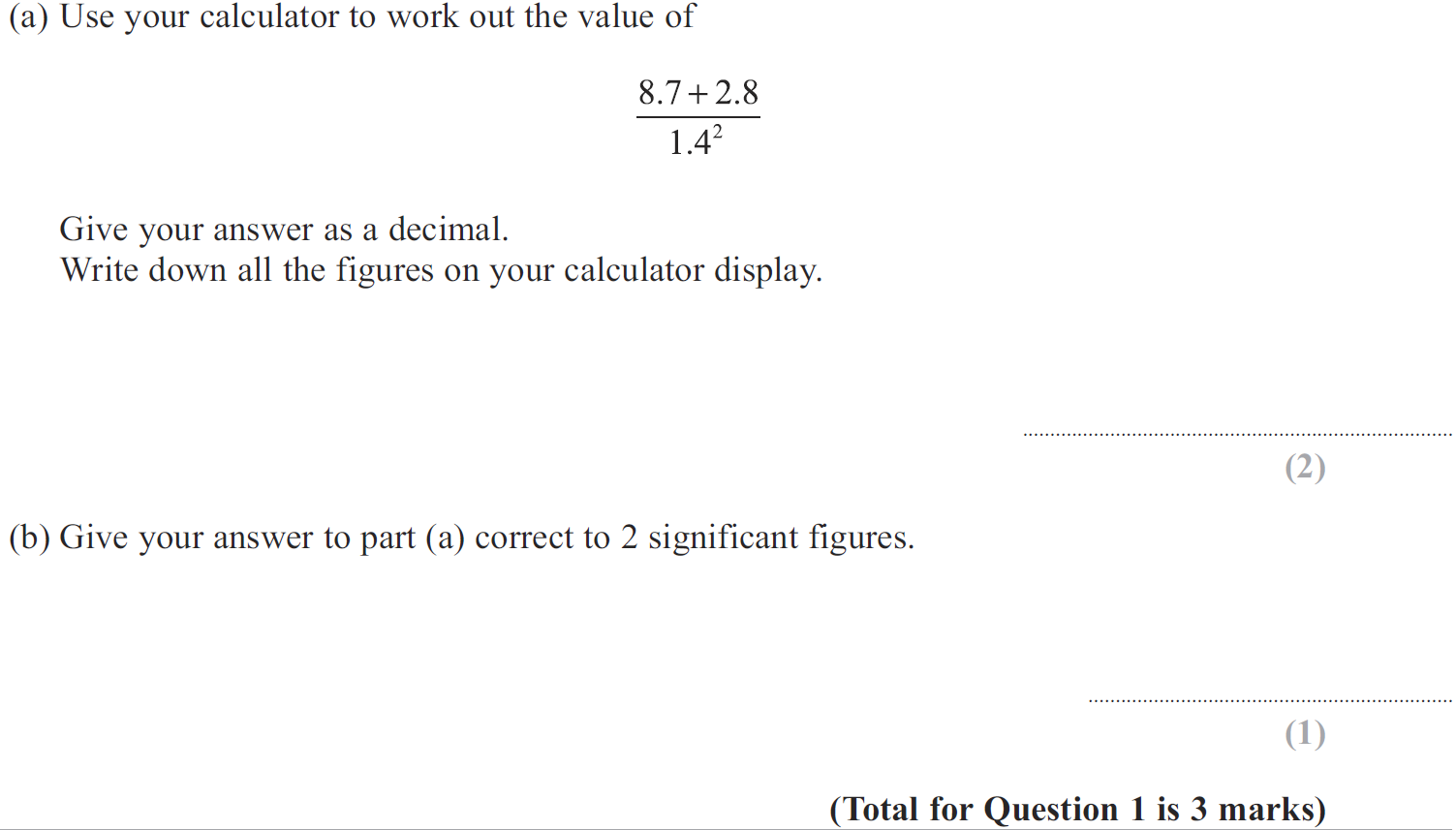 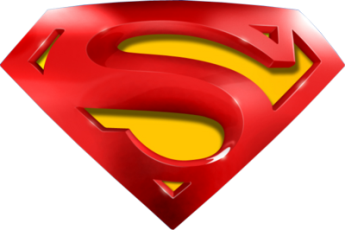 Jan 2013 4H Q1
Rounding
A
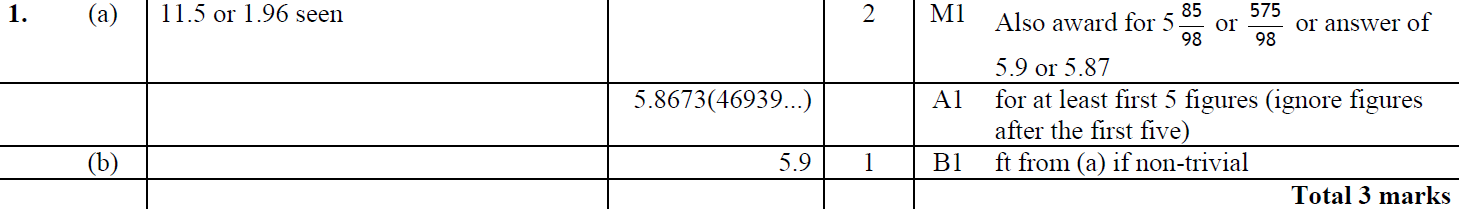 B
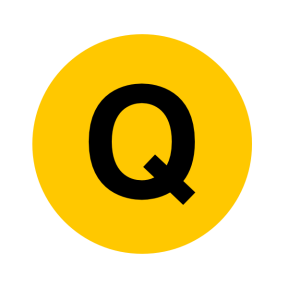 May 2013 3H Q2
Rounding
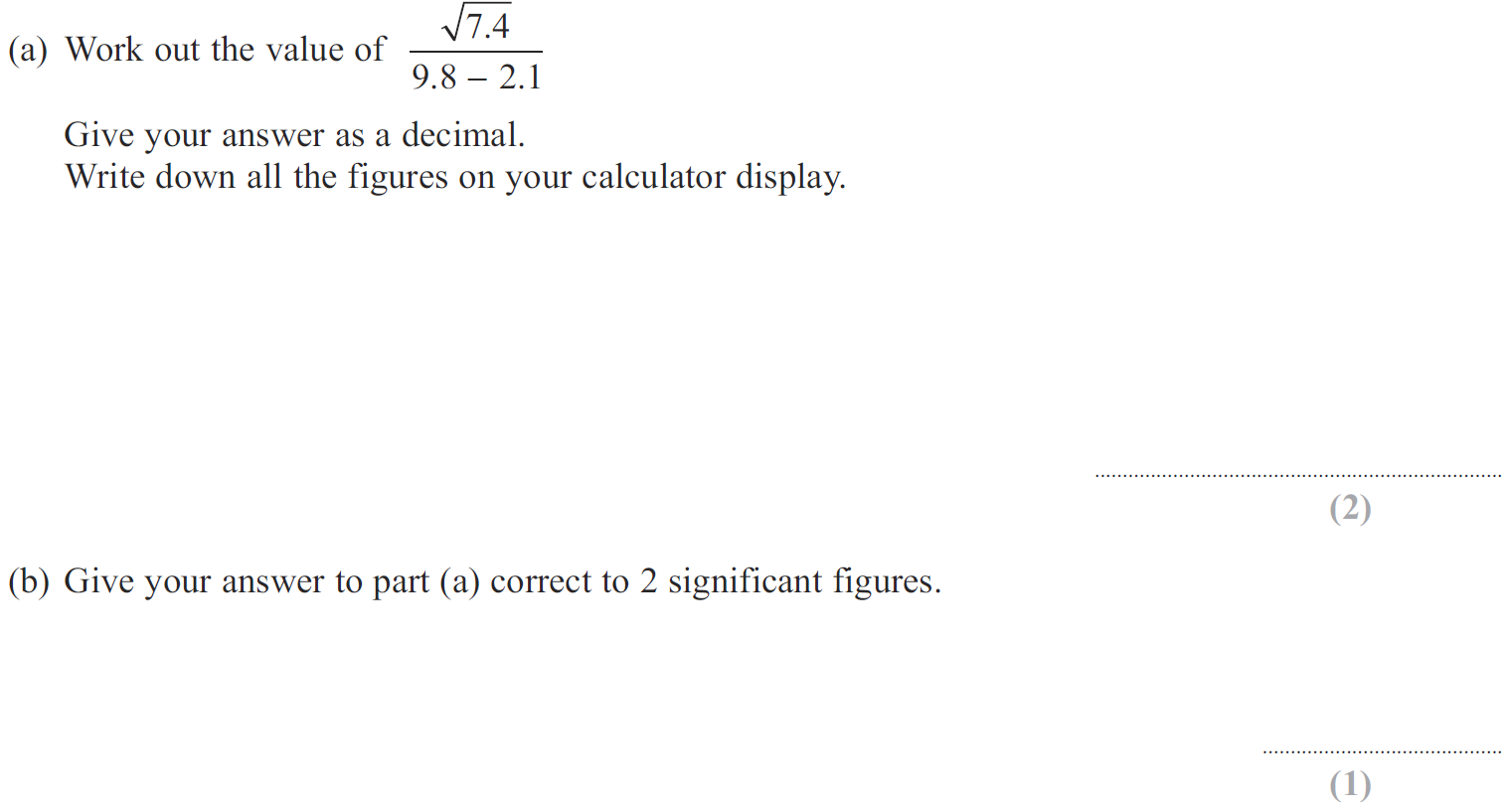 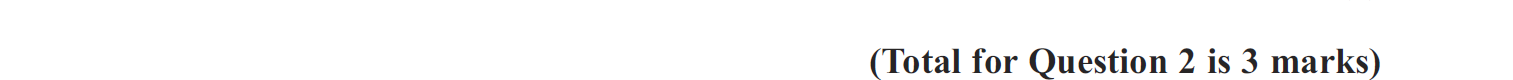 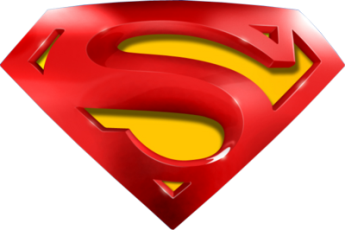 May 2013 3H Q2
Rounding
A
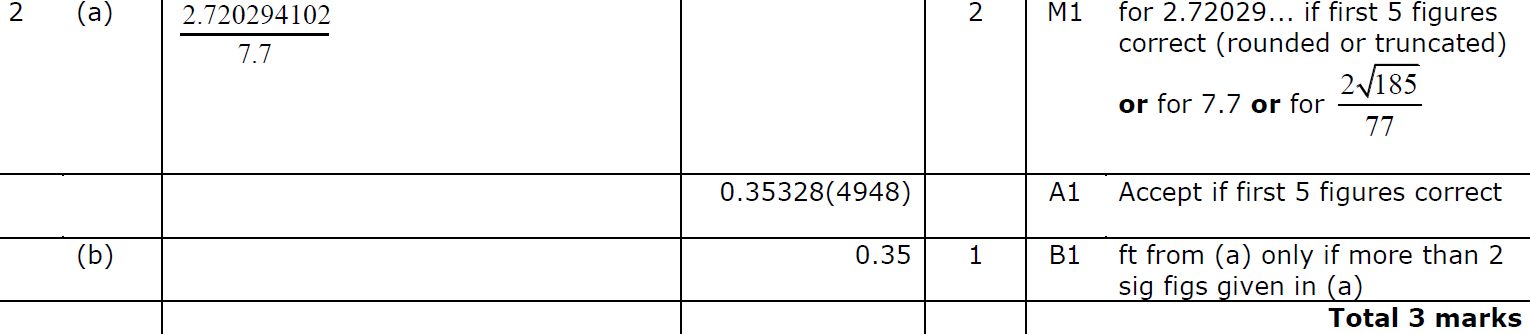 B
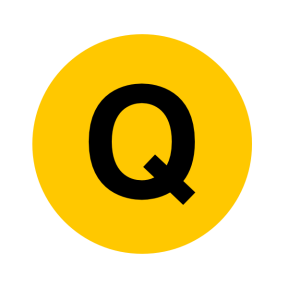 May 2013 3H Q9
Rounding
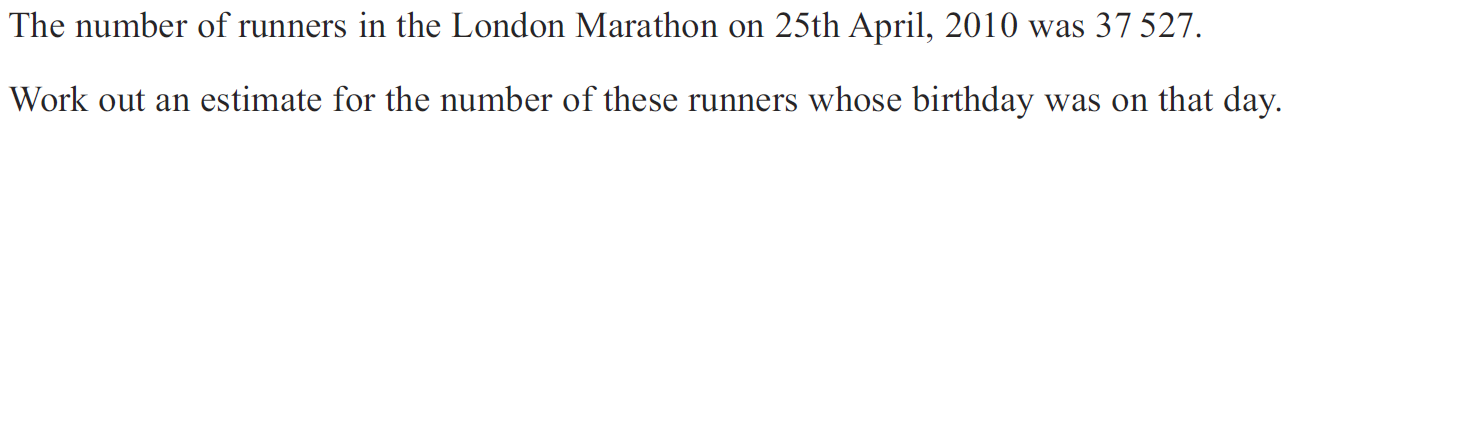 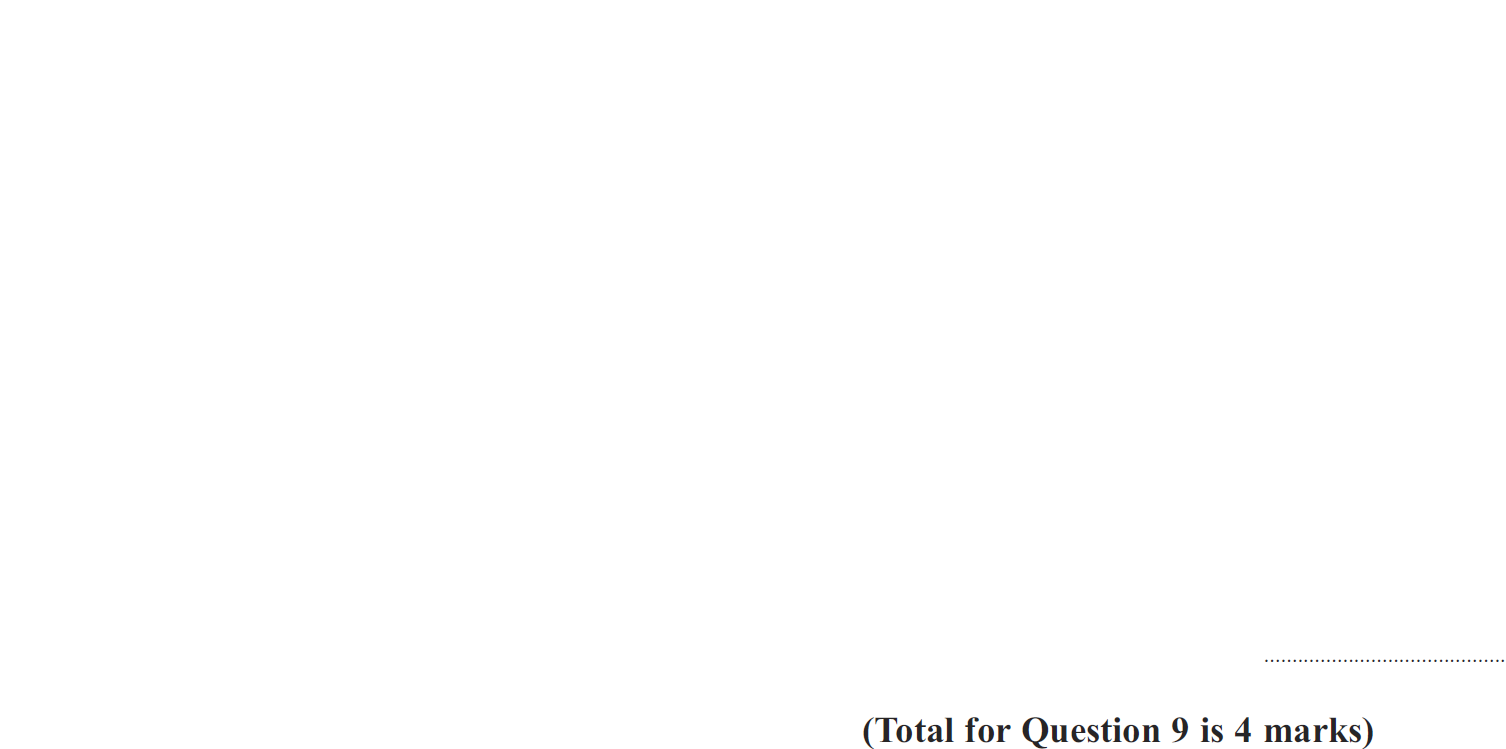 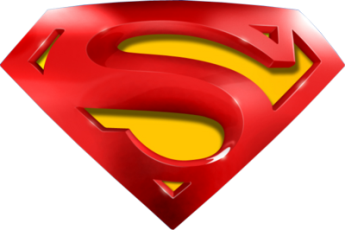 May 2013 3H Q9
Rounding
A
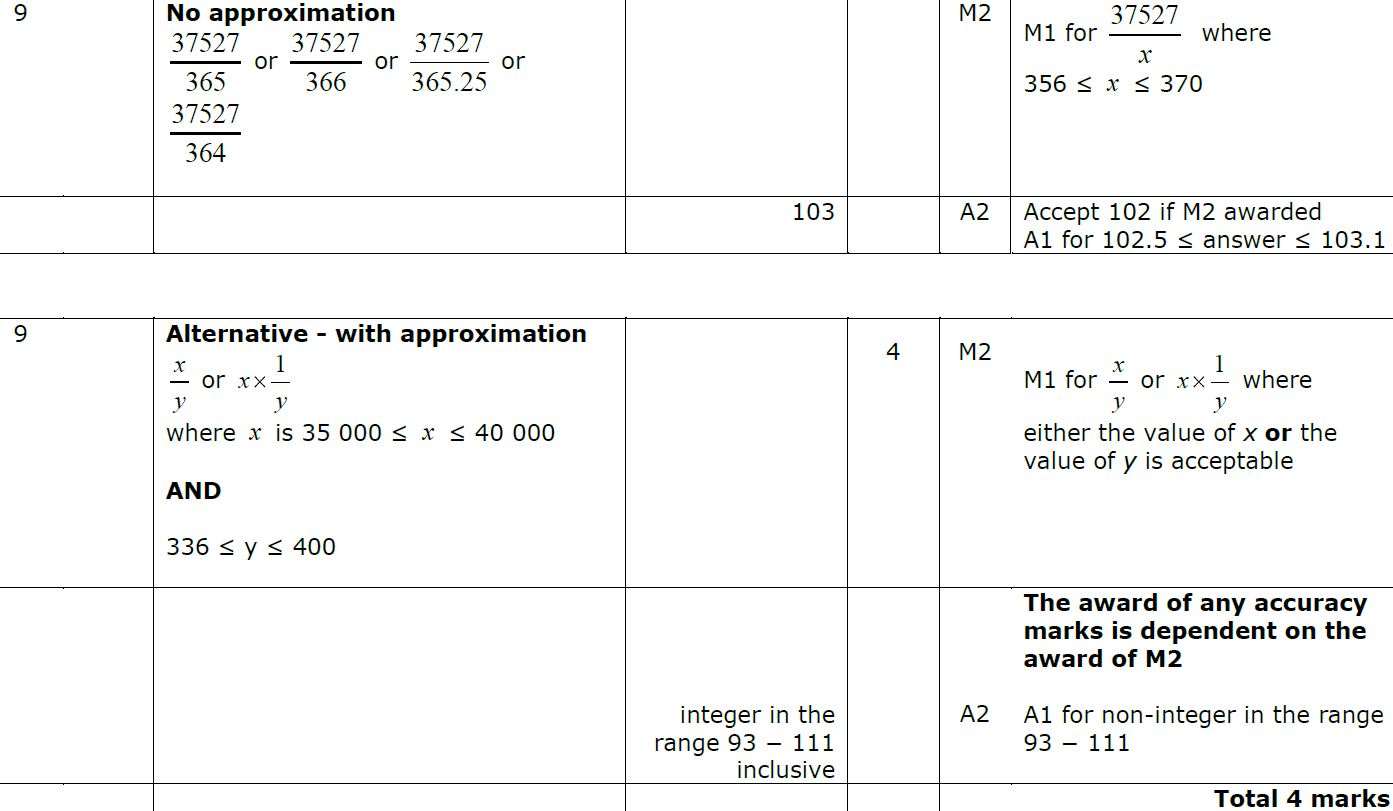 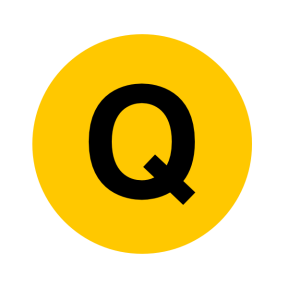 May 2014 3H Q1
Rounding
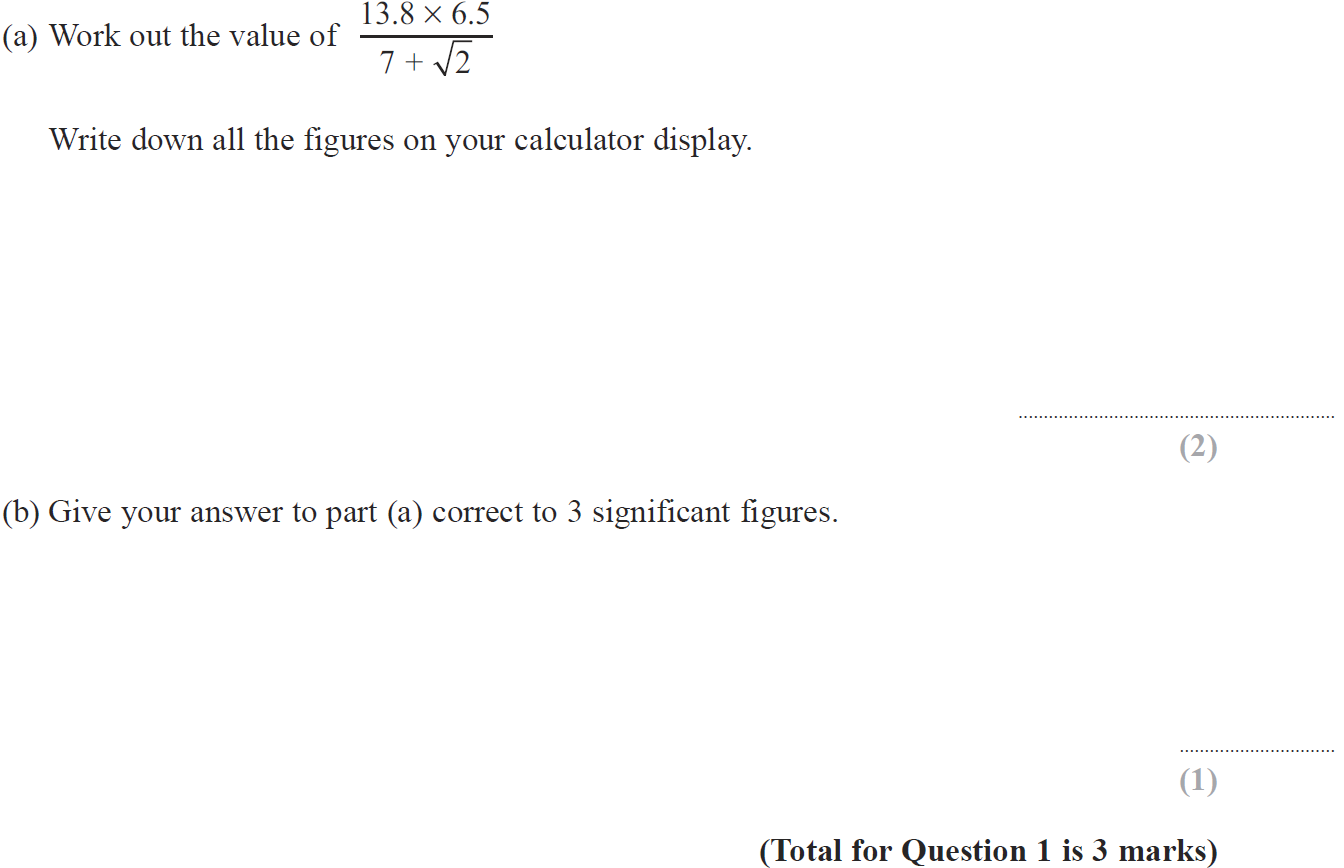 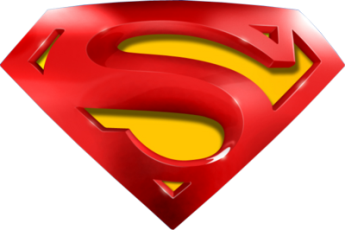 May 2014 3H Q1
Rounding
A
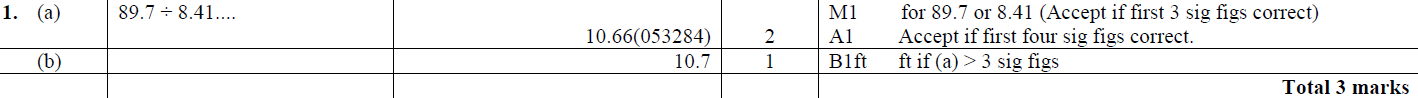 B
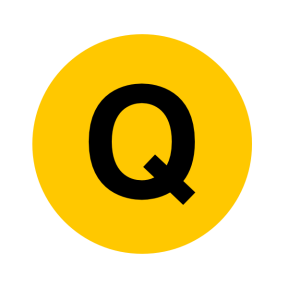 May 2014 3HR Q1
Rounding
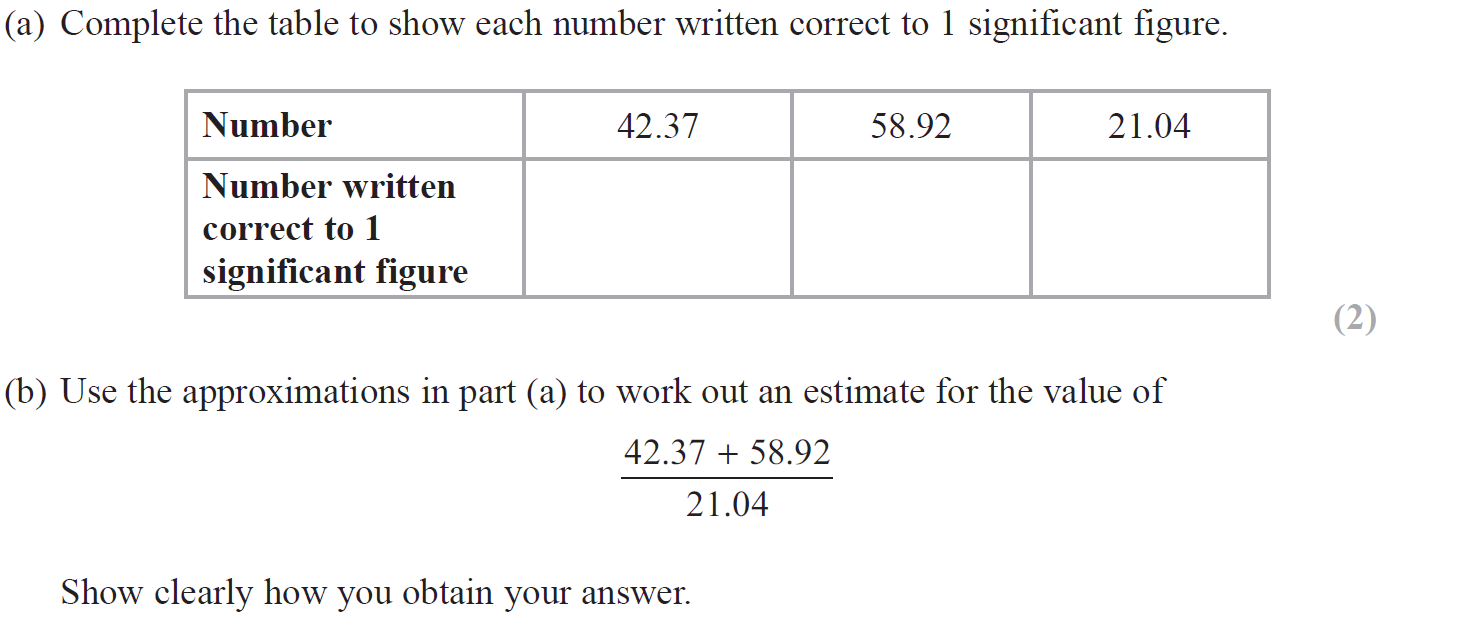 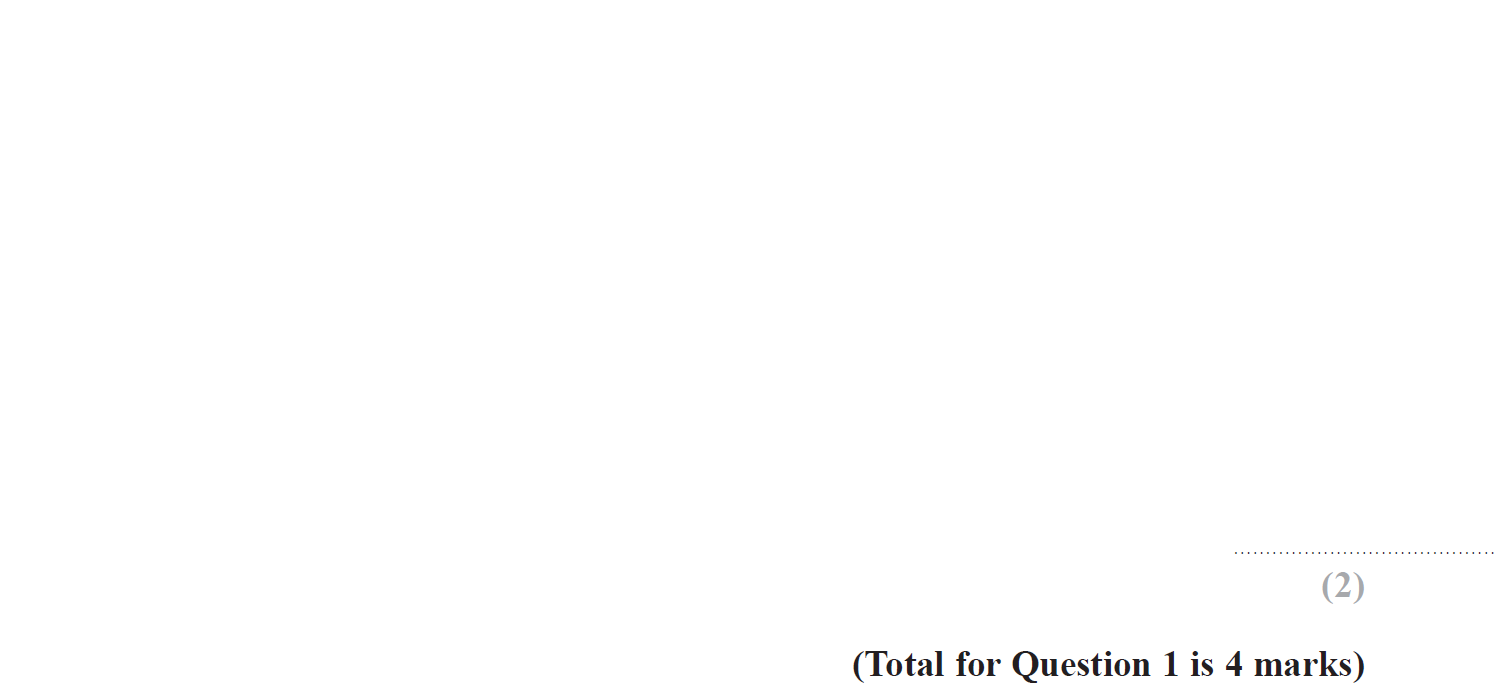 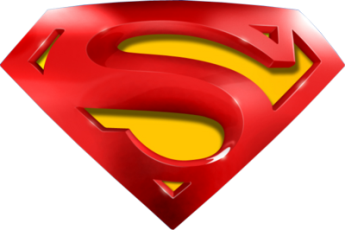 May 2014 3HR Q1
Rounding
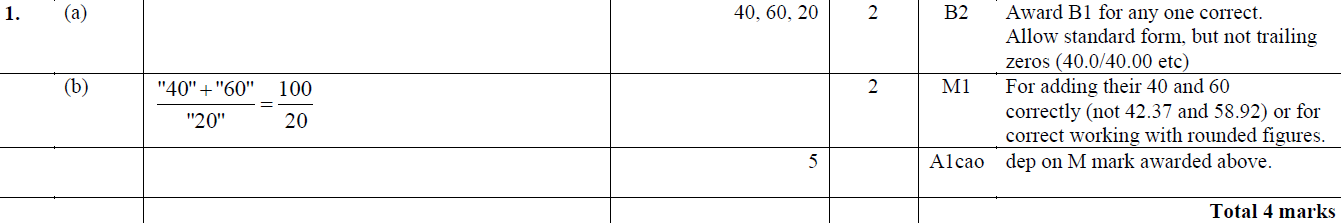 A
B
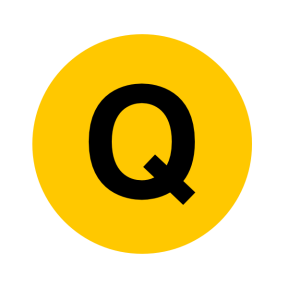 Jan 2015 3HR Q2
Rounding
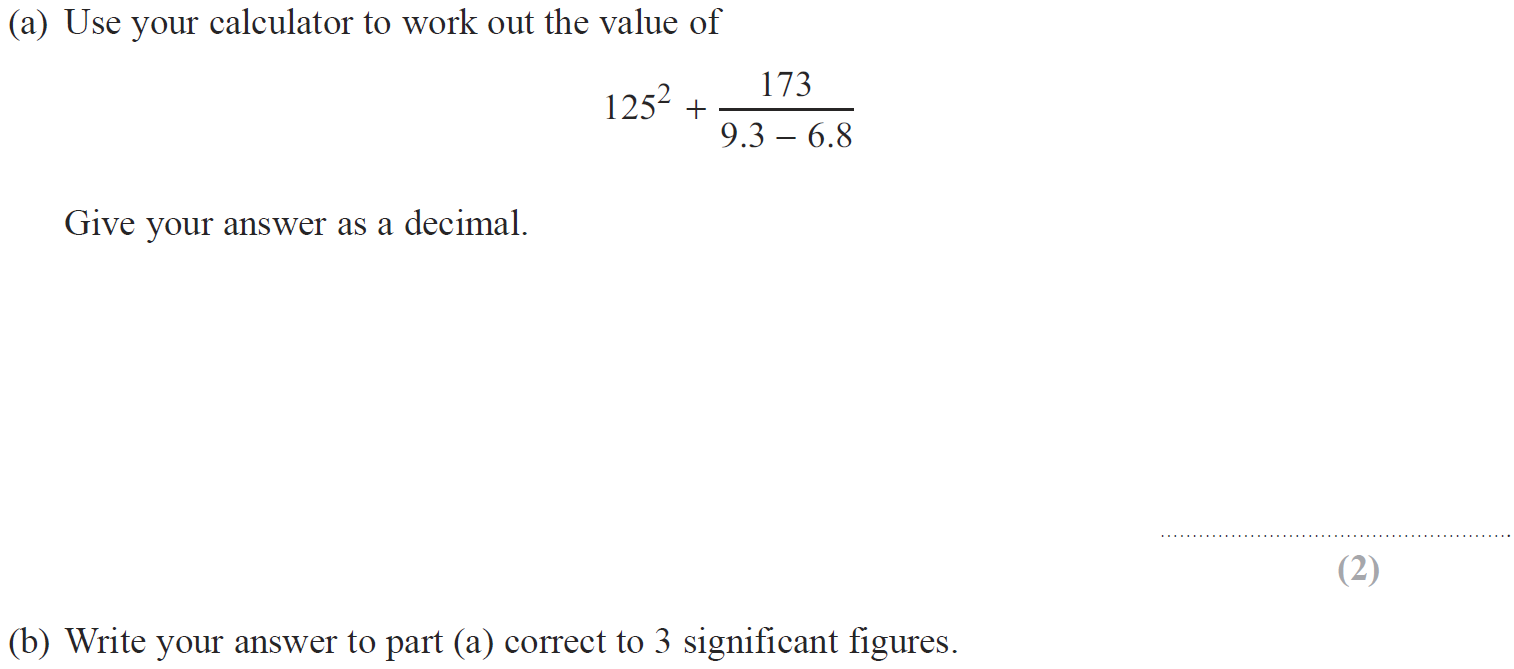 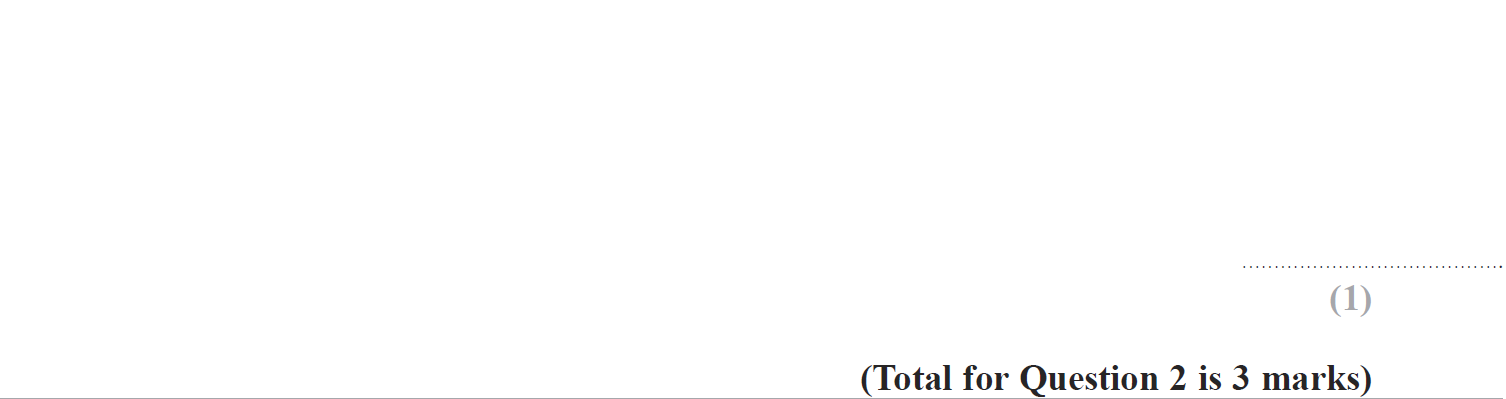 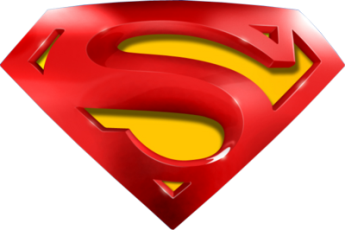 Jan 2015 3HR Q2
Rounding
A
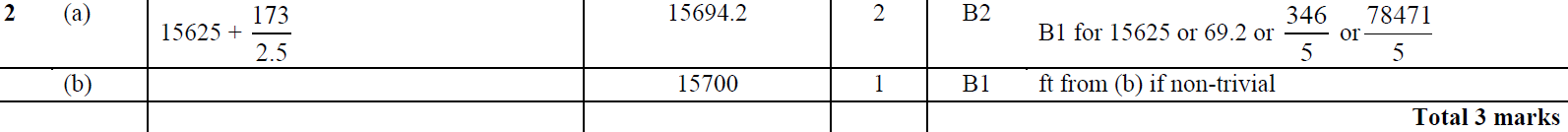 B
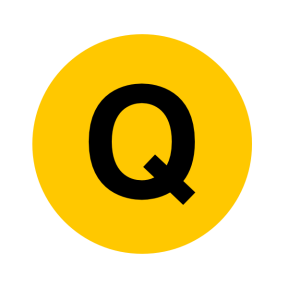 Jan 2016 4H Q1
Rounding
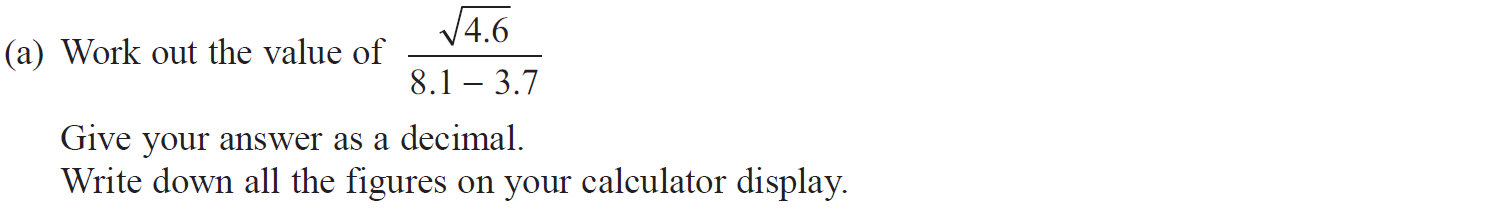 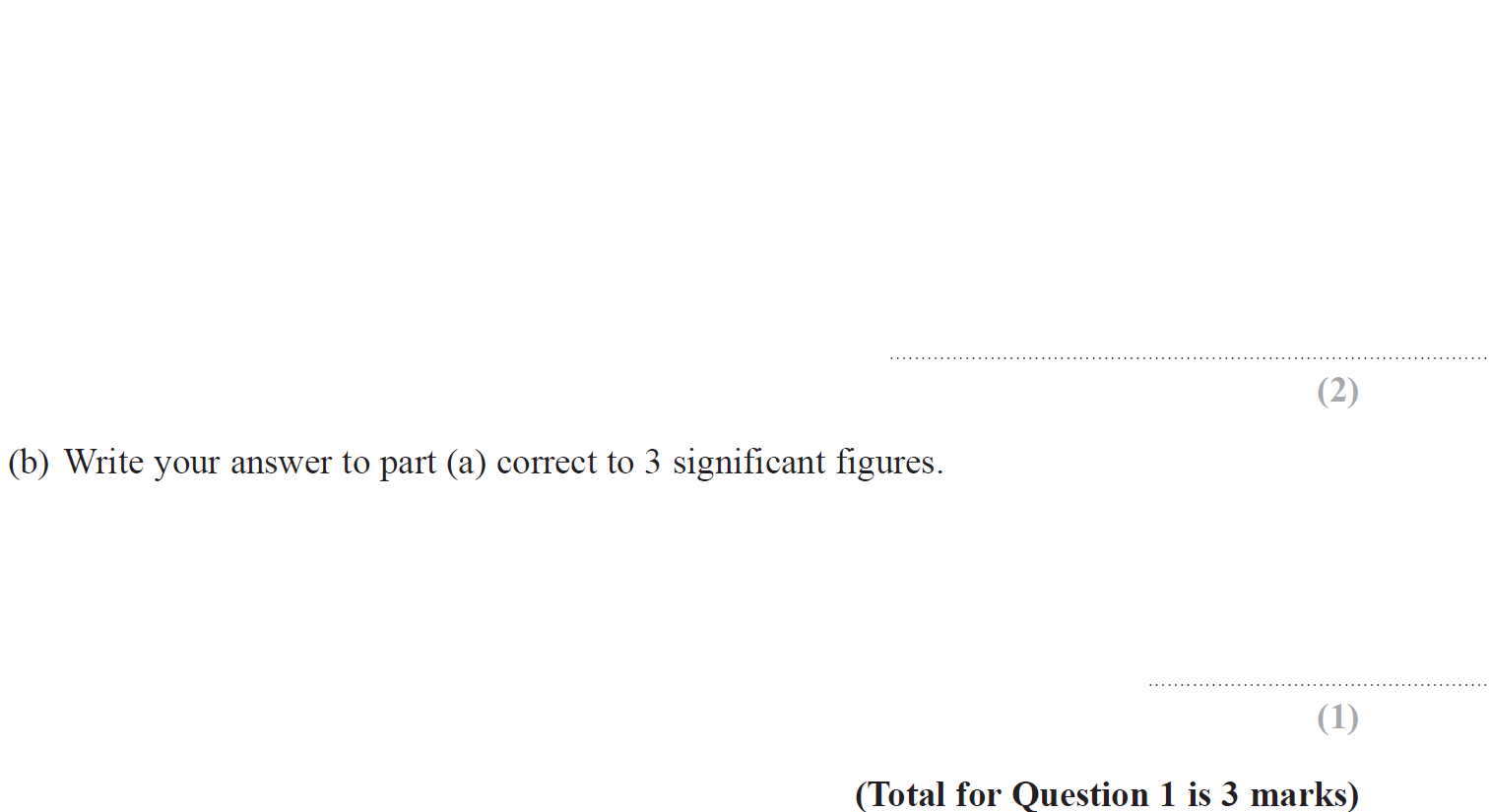 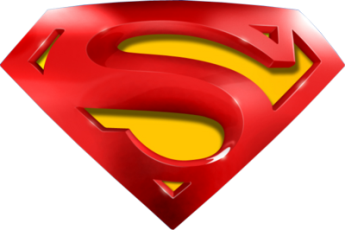 Jan 2016 4H Q1
Rounding
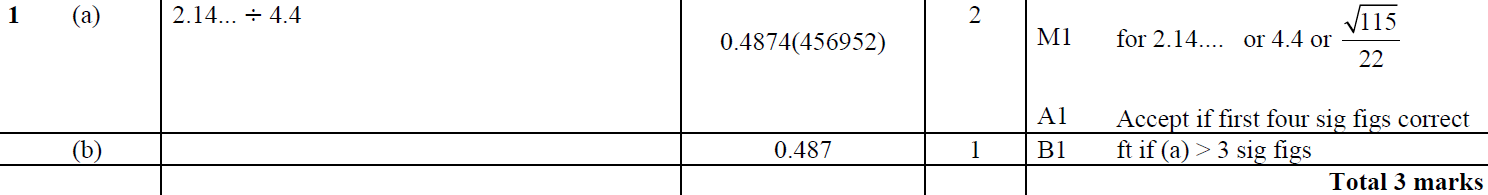 A
B
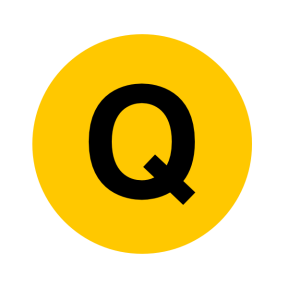 Jan 2017 4H Q4
Rounding
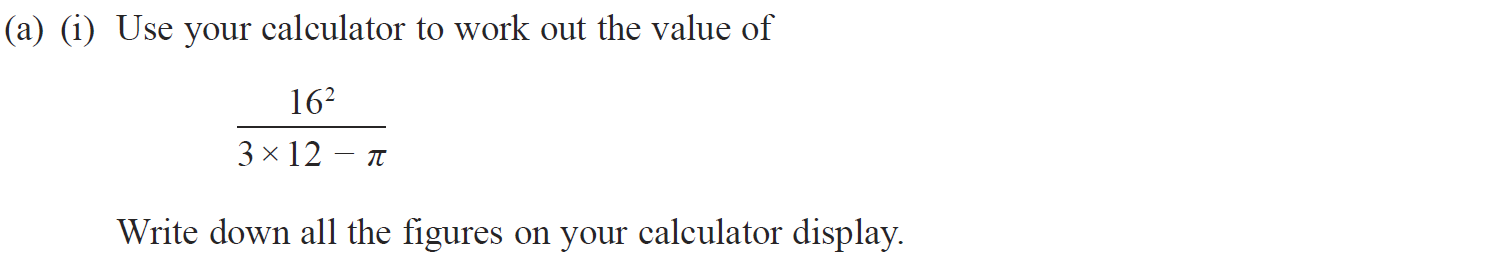 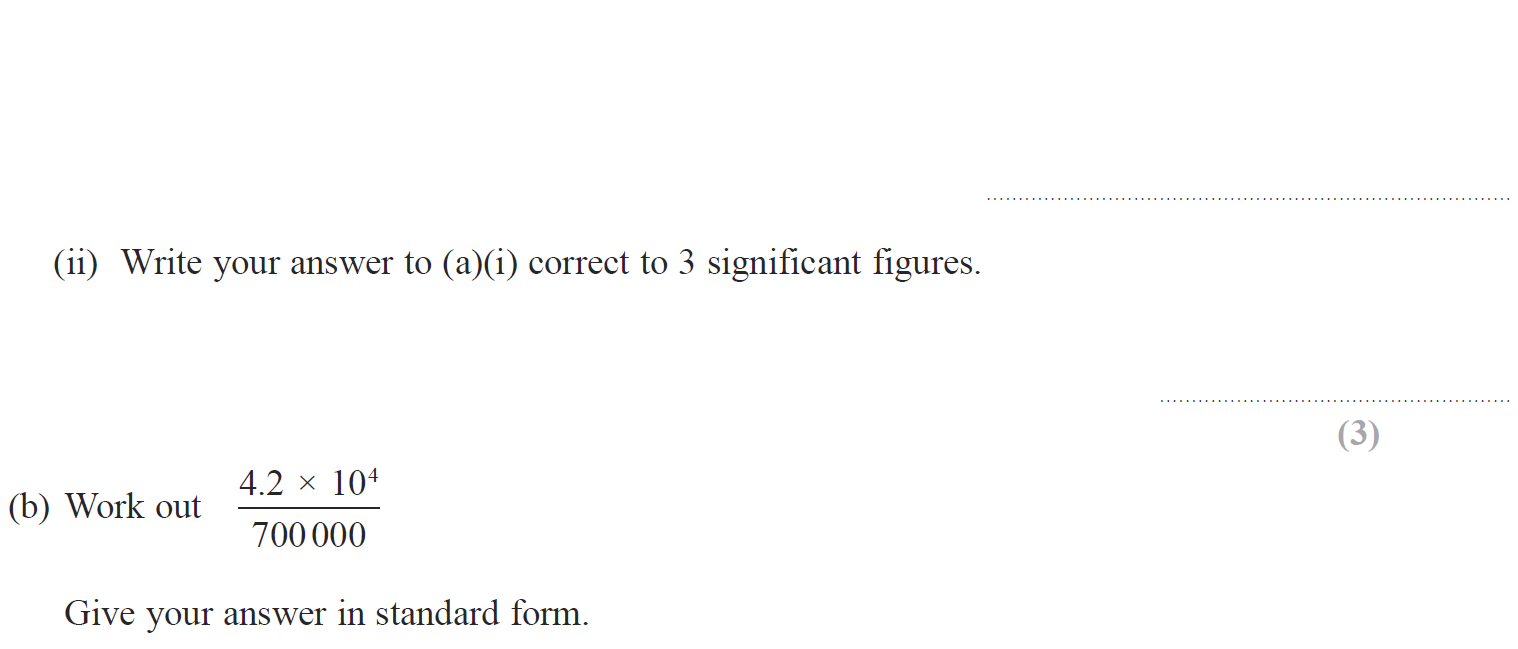 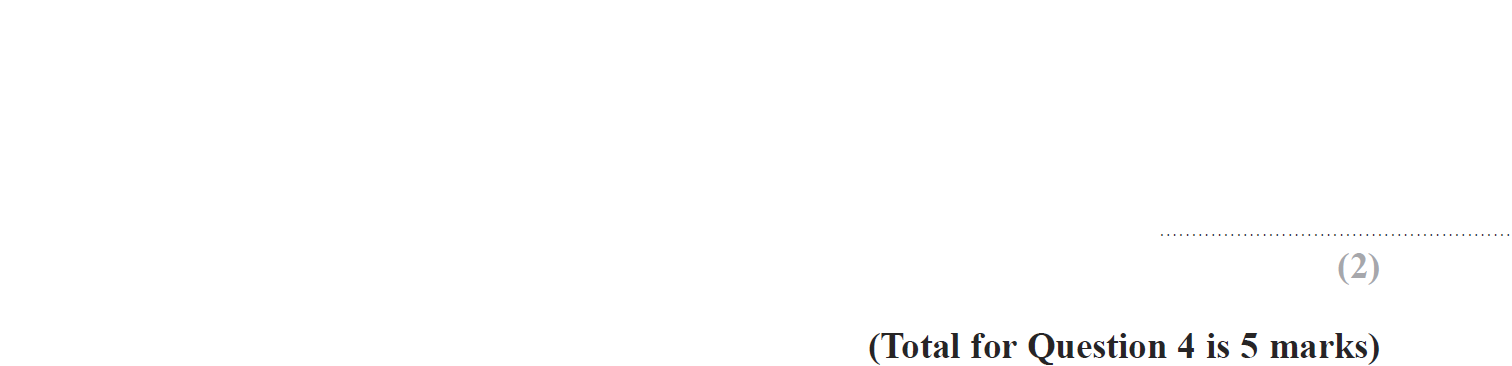 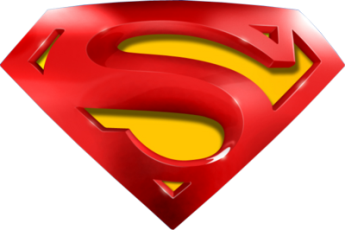 Jan 2017 4H Q4
Rounding
A (i)
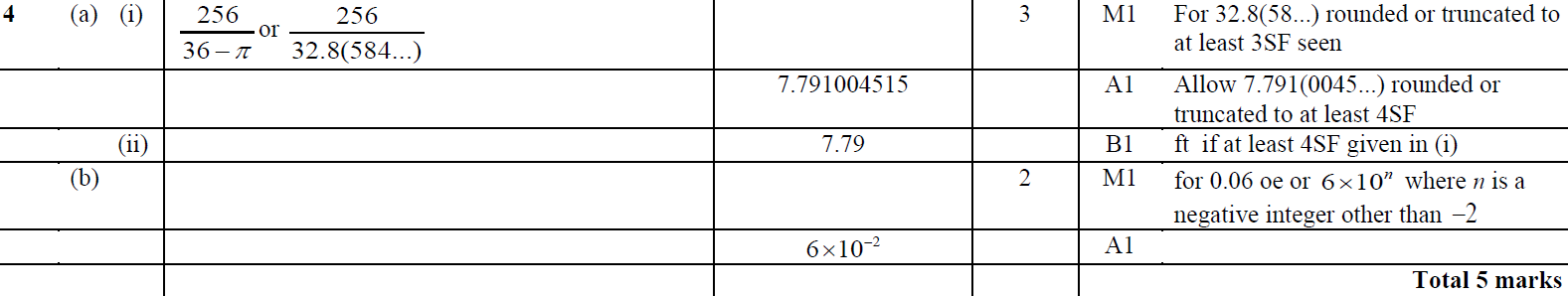 A (ii)
B
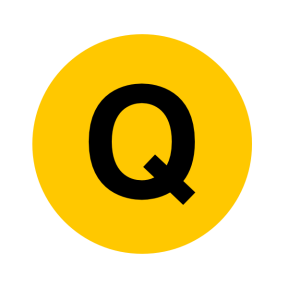 May 2017 3H Q5
Rounding
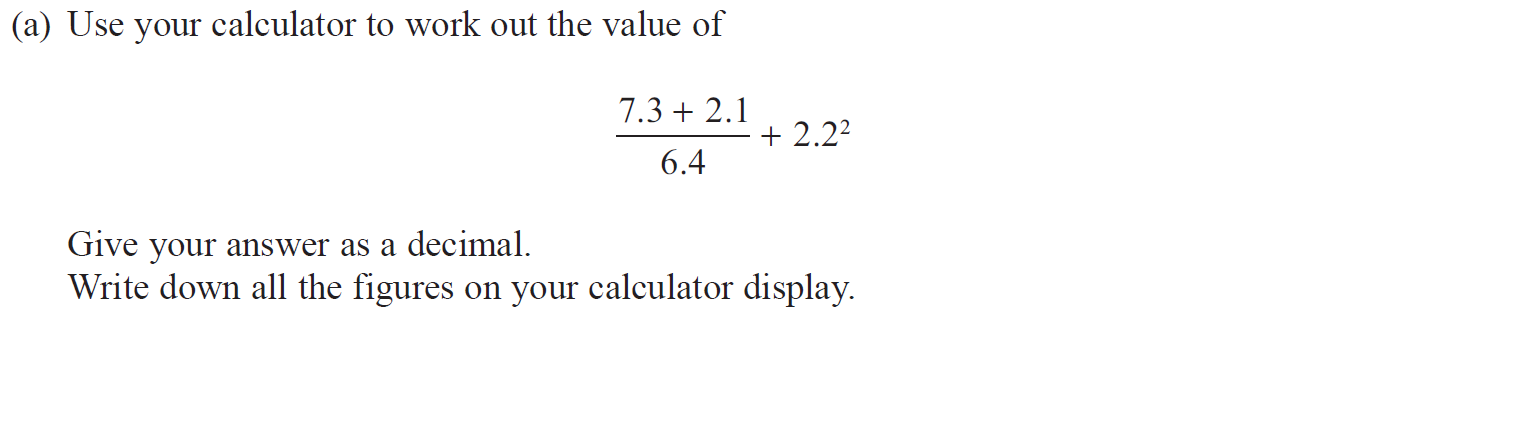 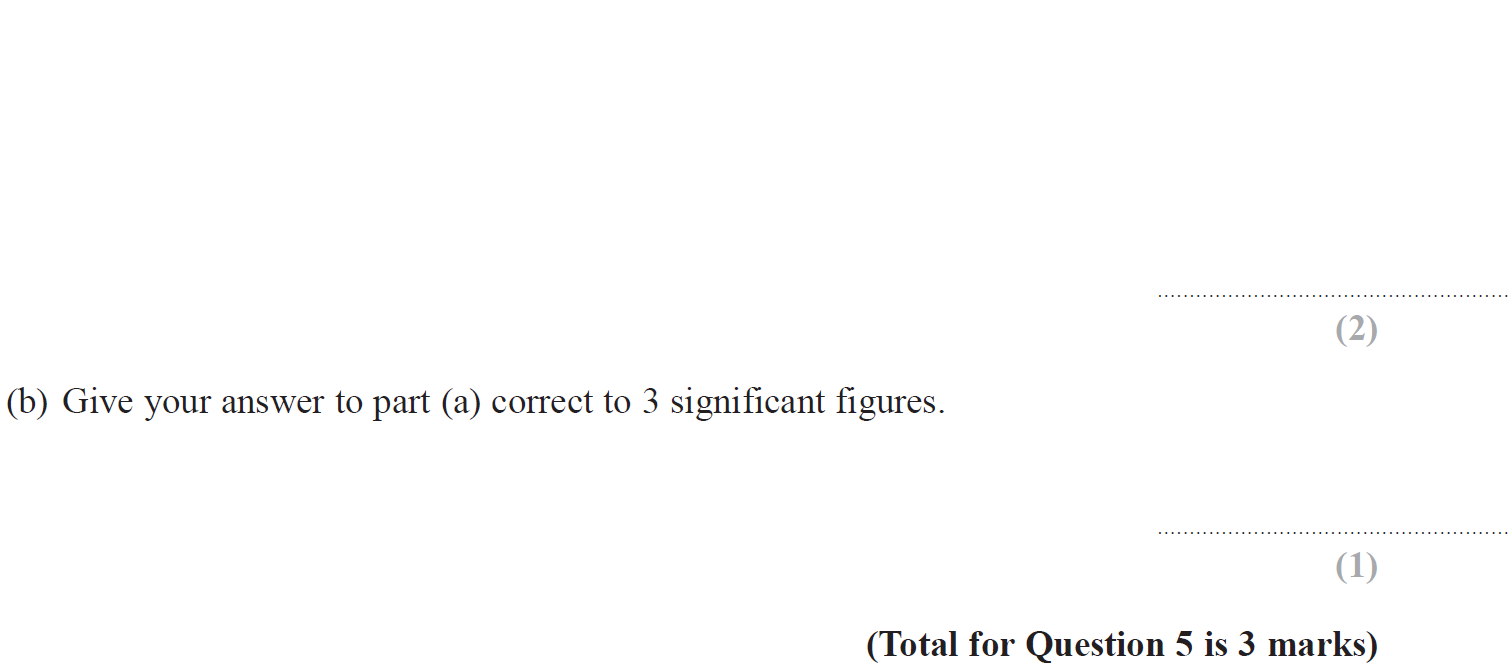 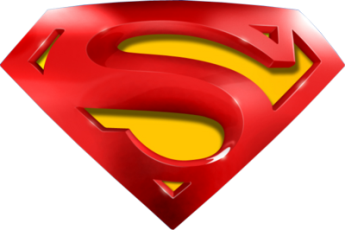 May 2017 3H Q5
Rounding
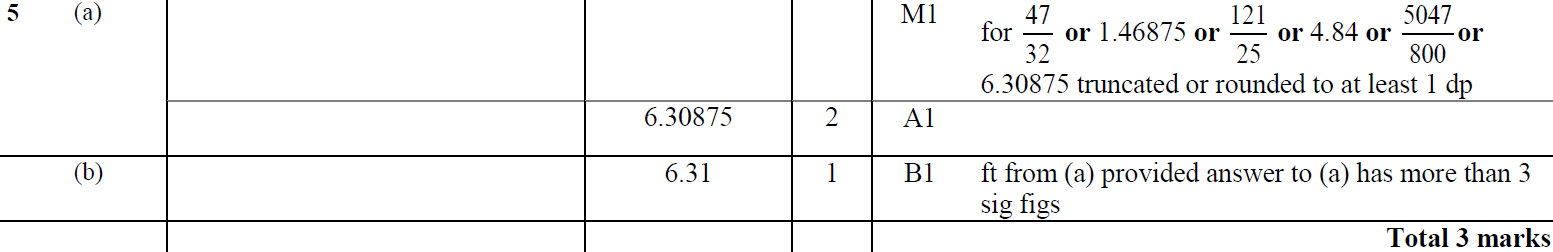 A
B
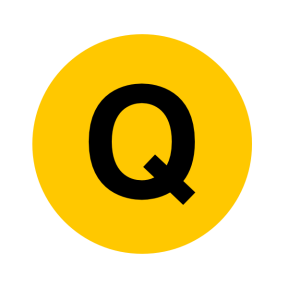 June 2017 4HR Q3
Rounding
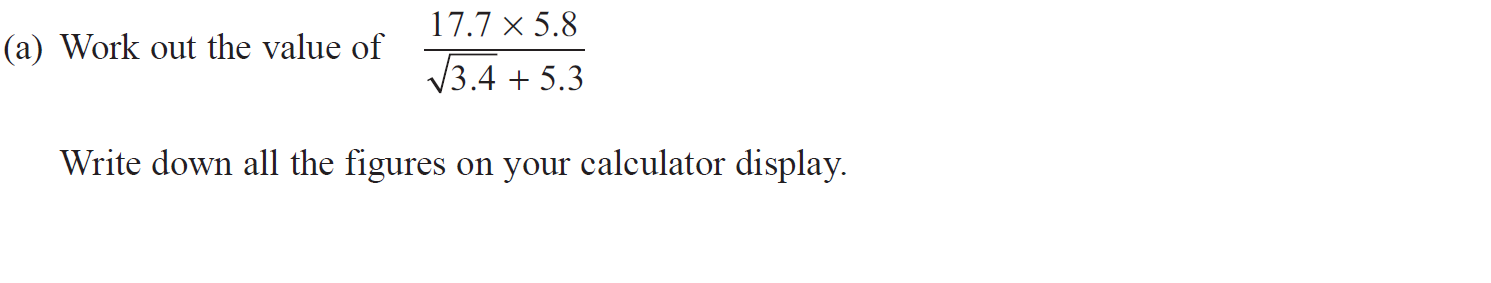 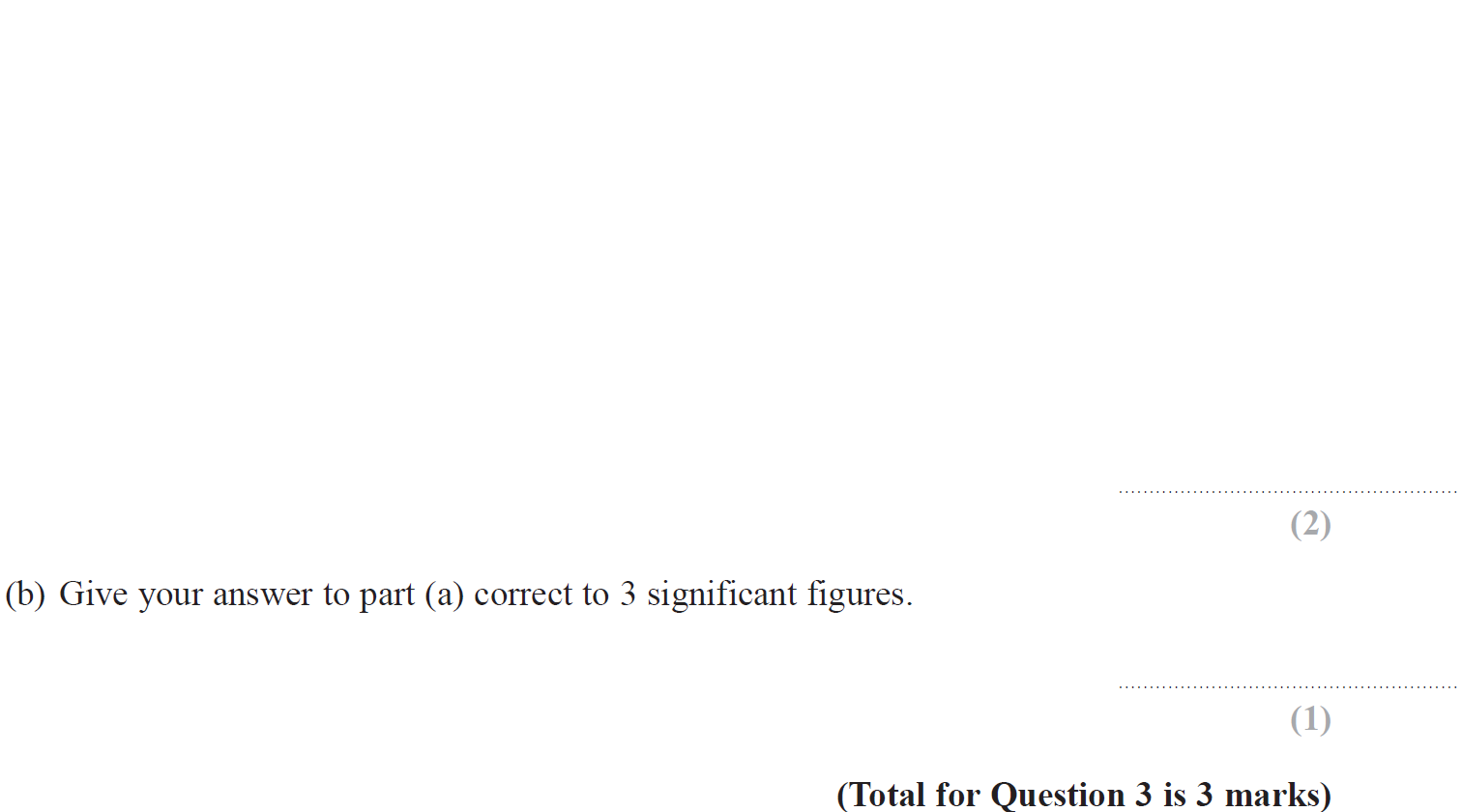 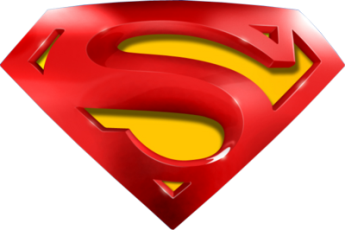 June 2017 4HR Q3
Rounding
A
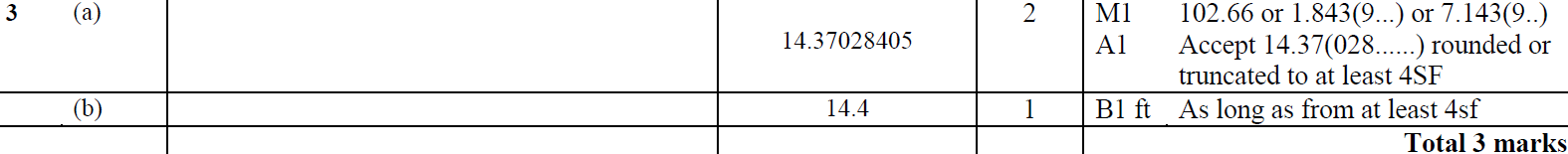 B
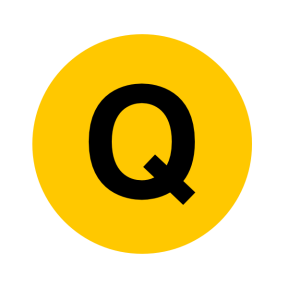 Jan 2018 3H Q2
Rounding
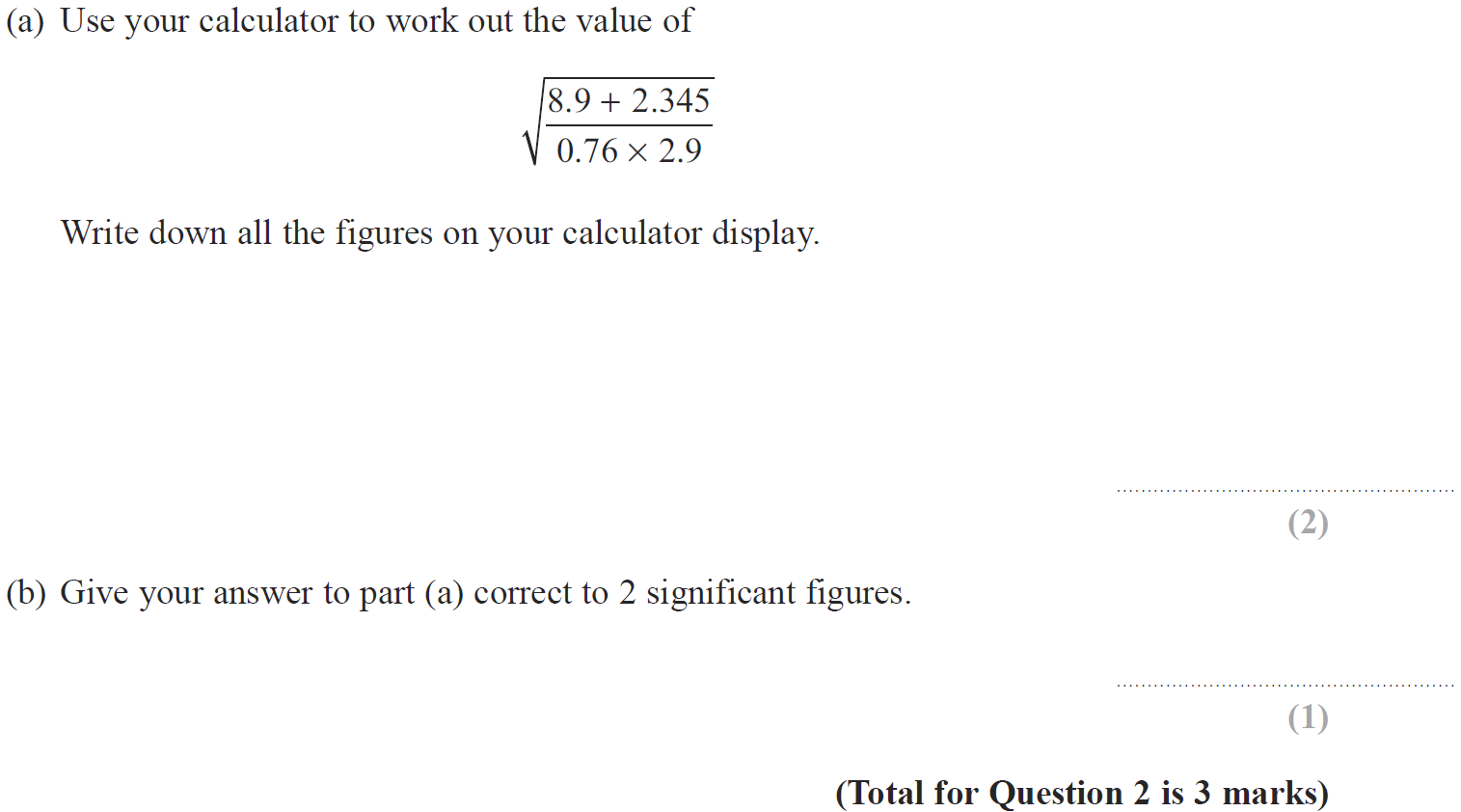 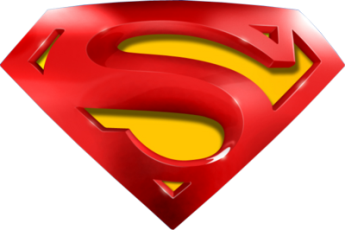 Jan 2018 3H Q2
Rounding
A
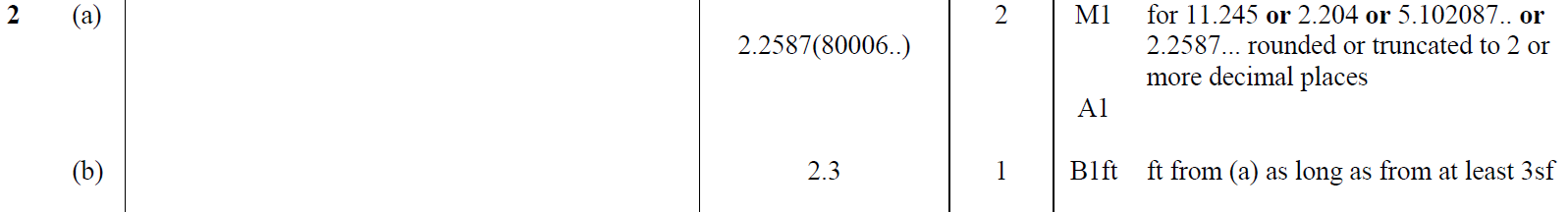 B
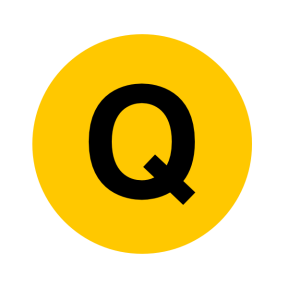 May 2018 3H Q1
Rounding
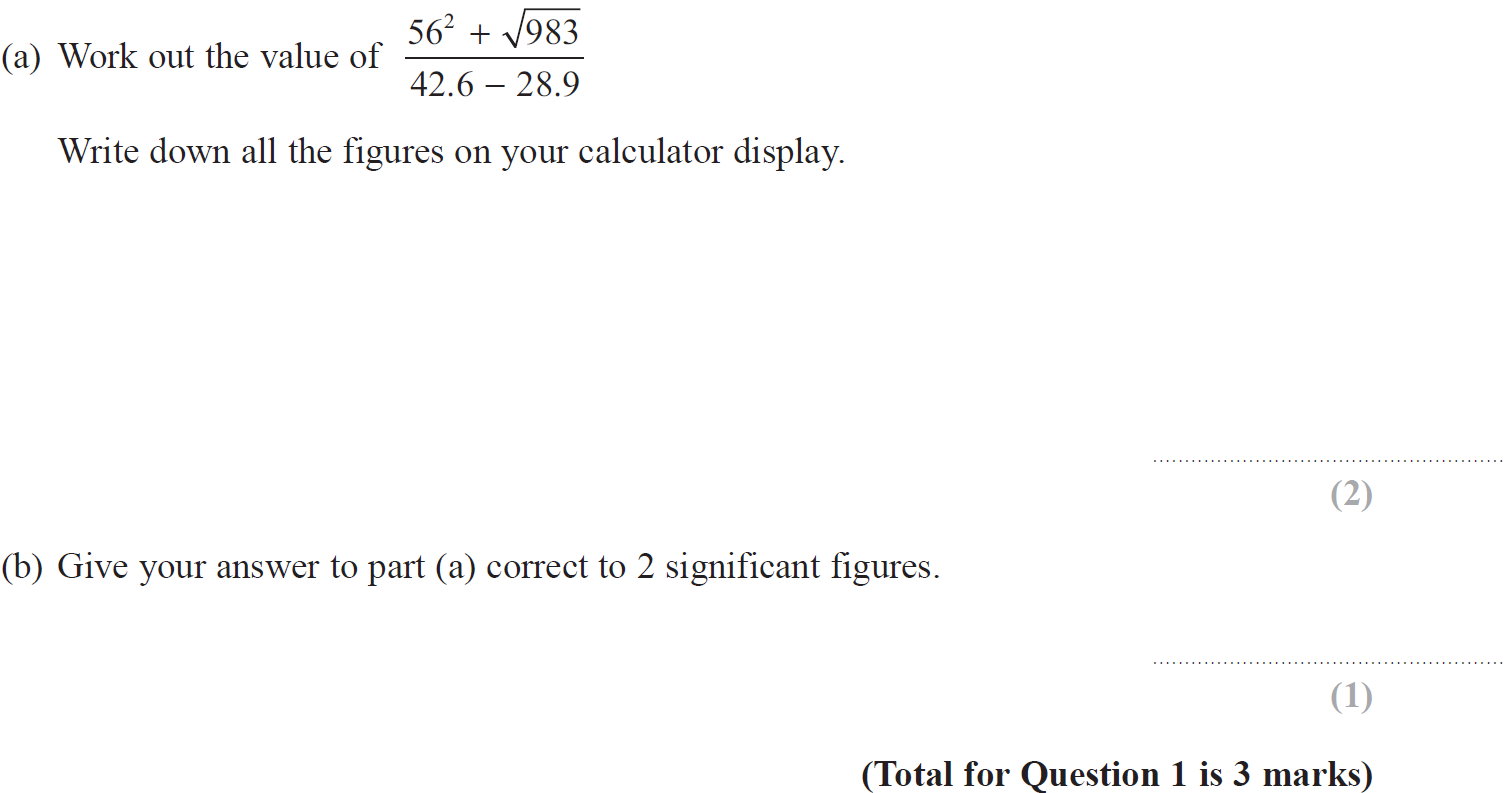 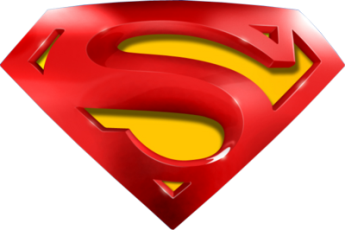 May 2018 3H Q1
Rounding
A
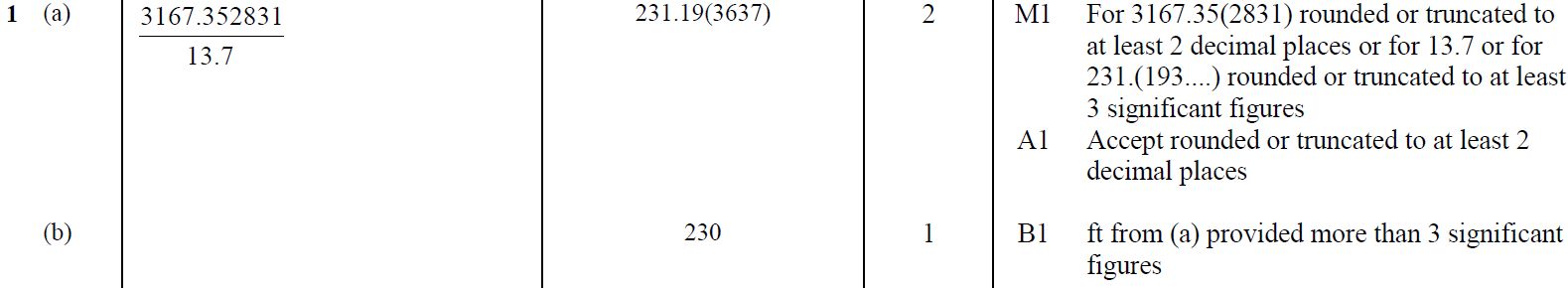 B
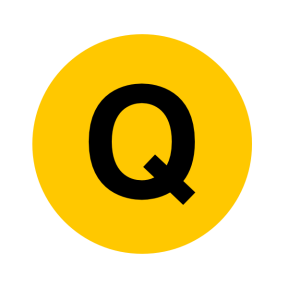 May 2018 3HR Q1
Rounding
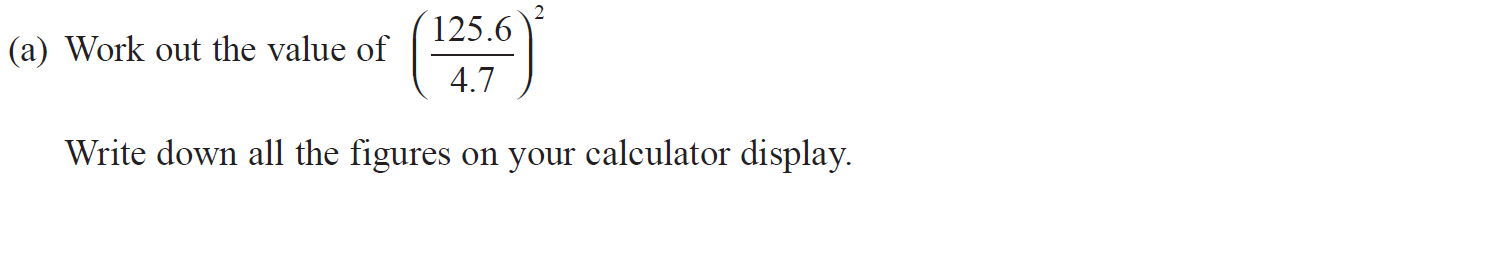 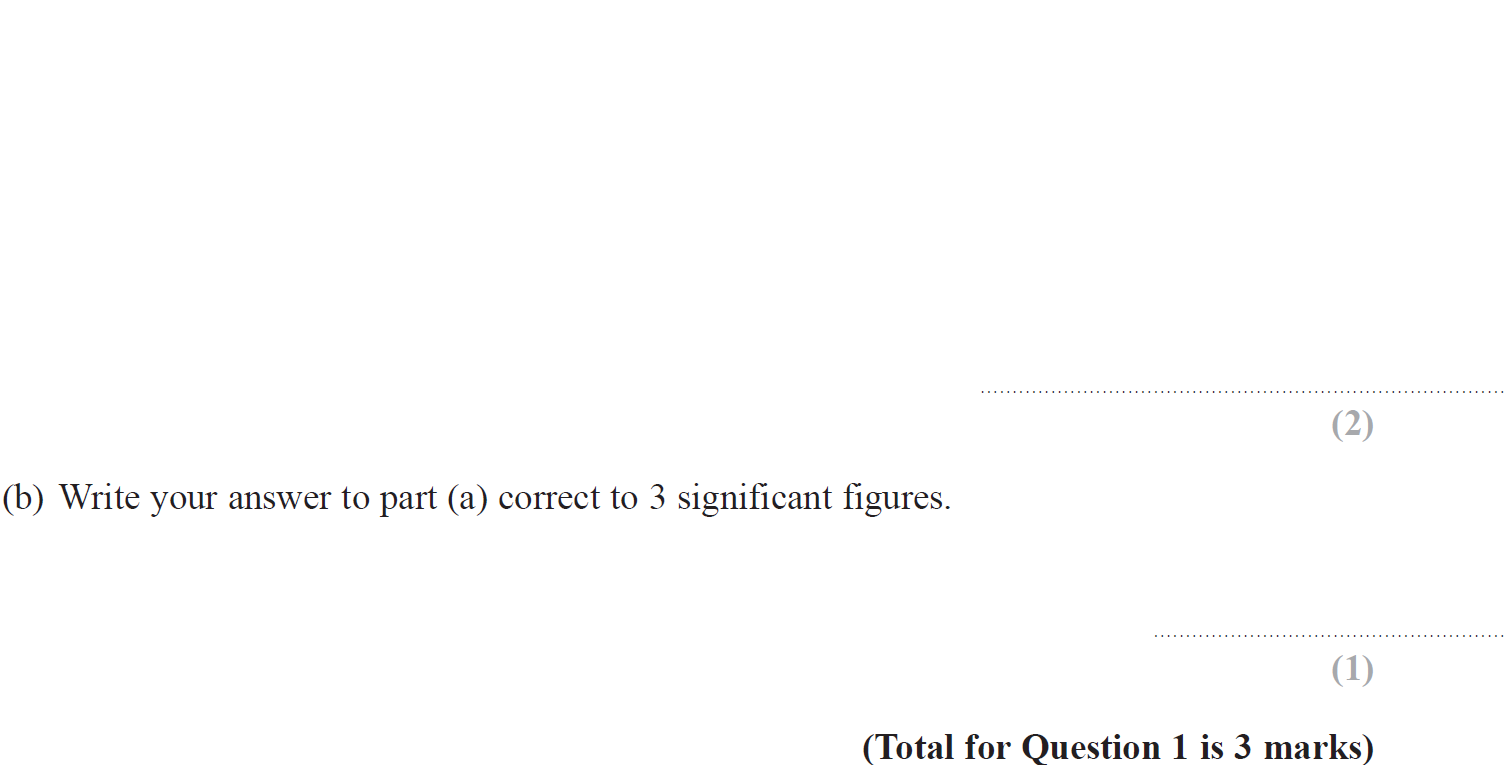 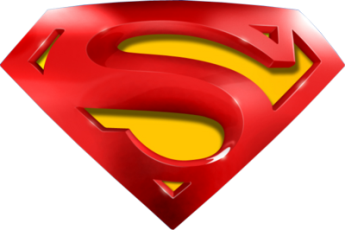 May 2018 3HR Q1
Rounding
A
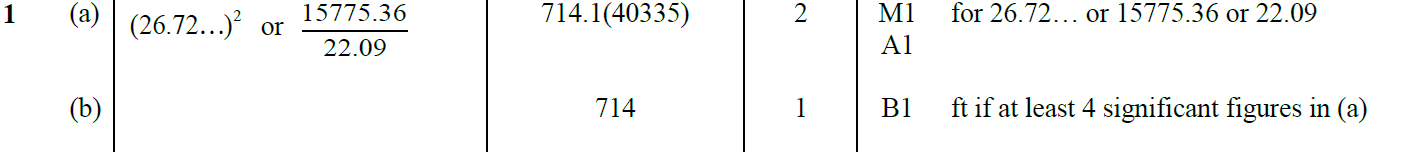 B
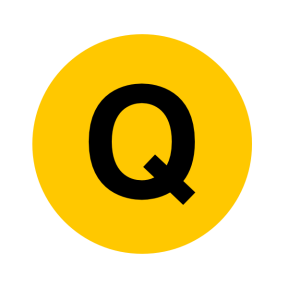